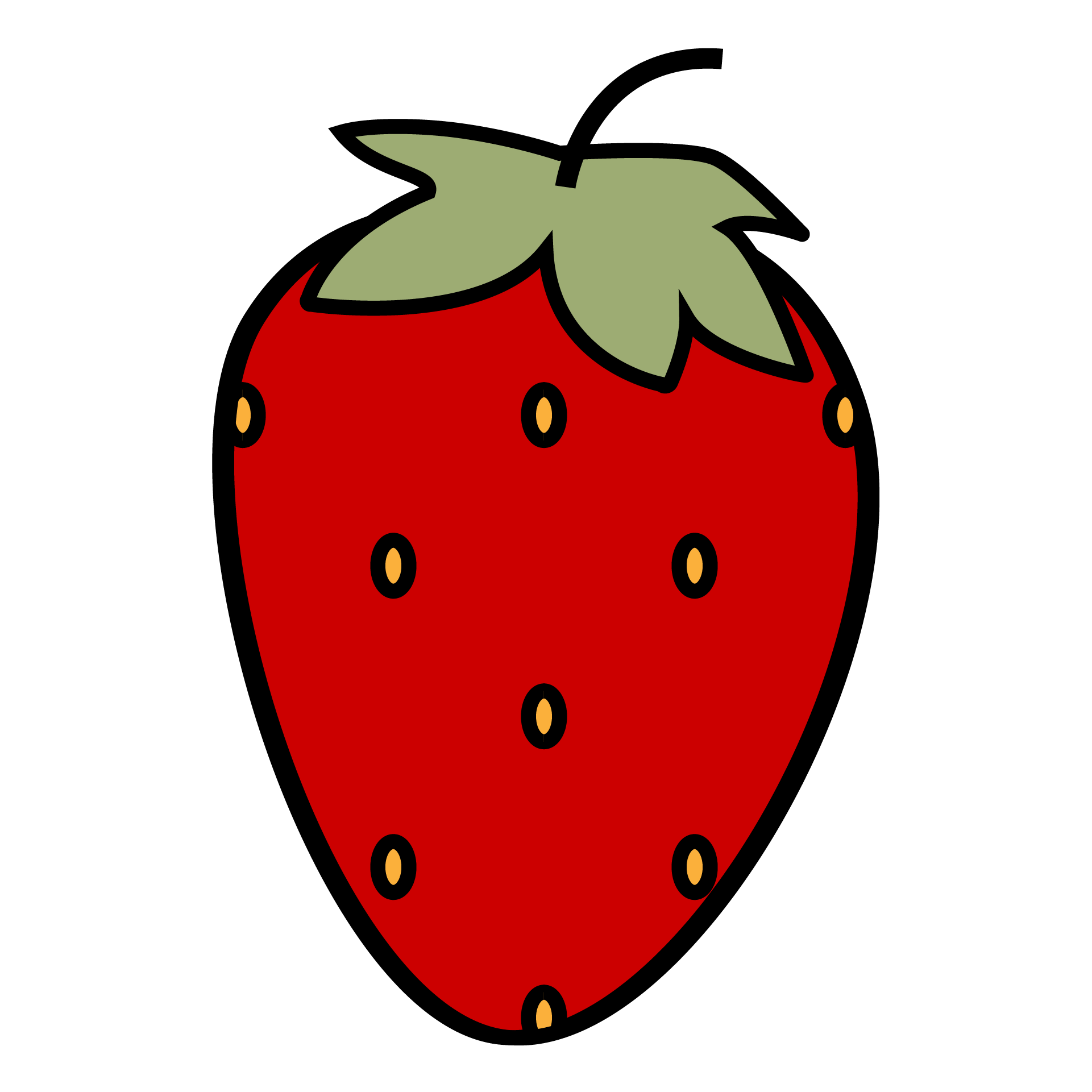 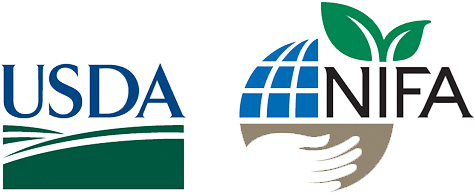 Objective 6:
Extension and communication
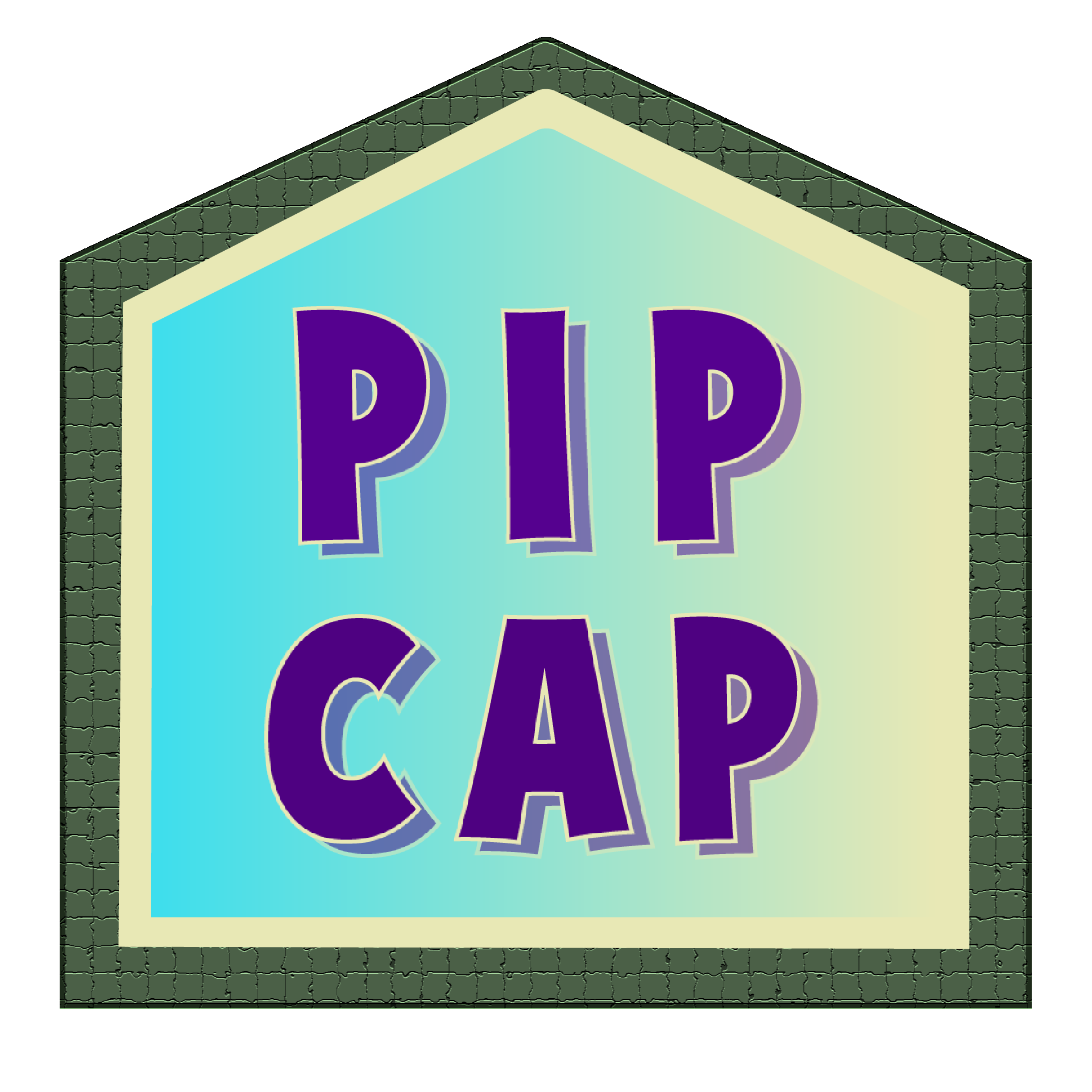 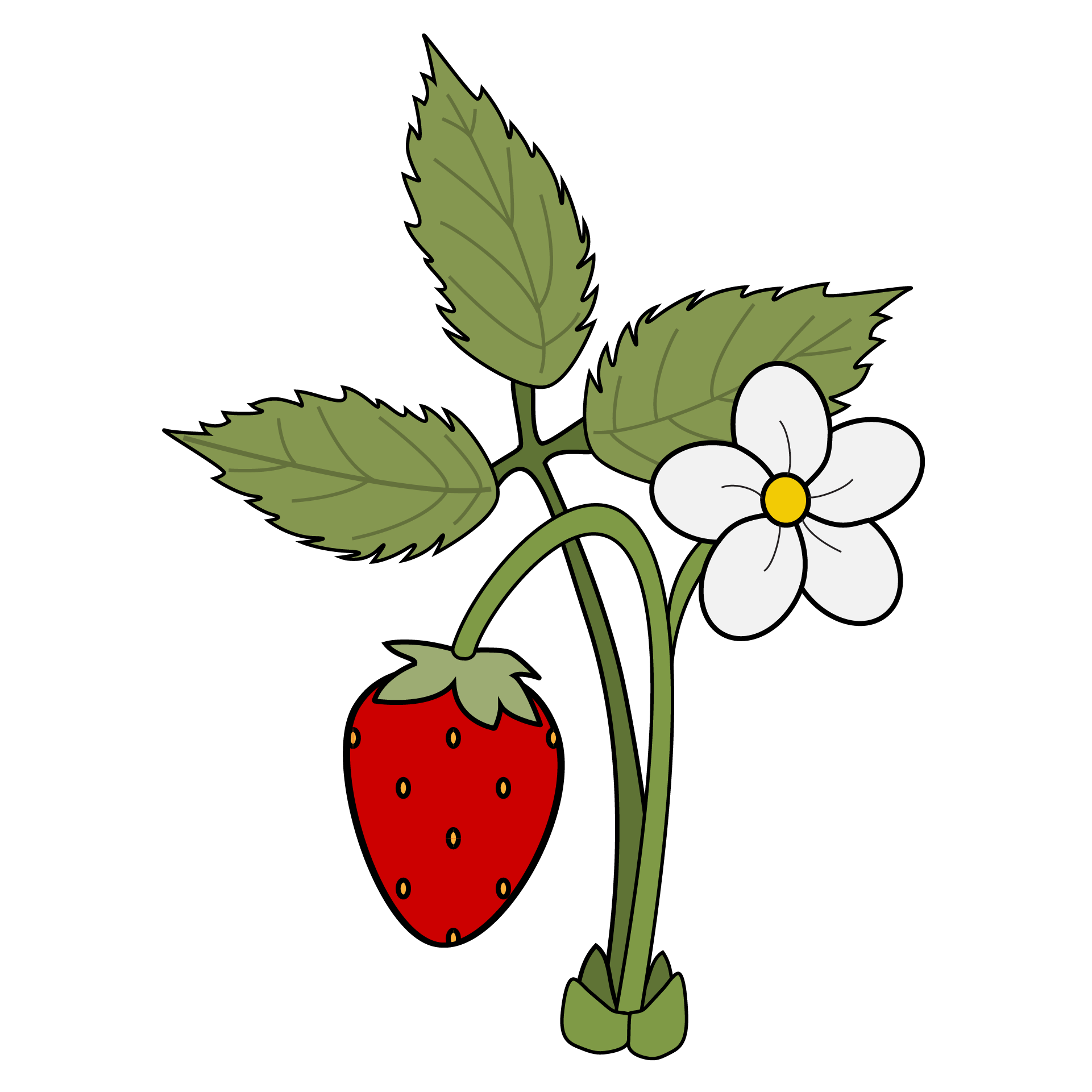 Extension and Communication Team
Objective 6: Development of services and products, extension and outreach activities to industry and public stakeholders.
Topics:
About me
Objective Overview
Website
Newsletters
Public Relations
Videos and Webinars
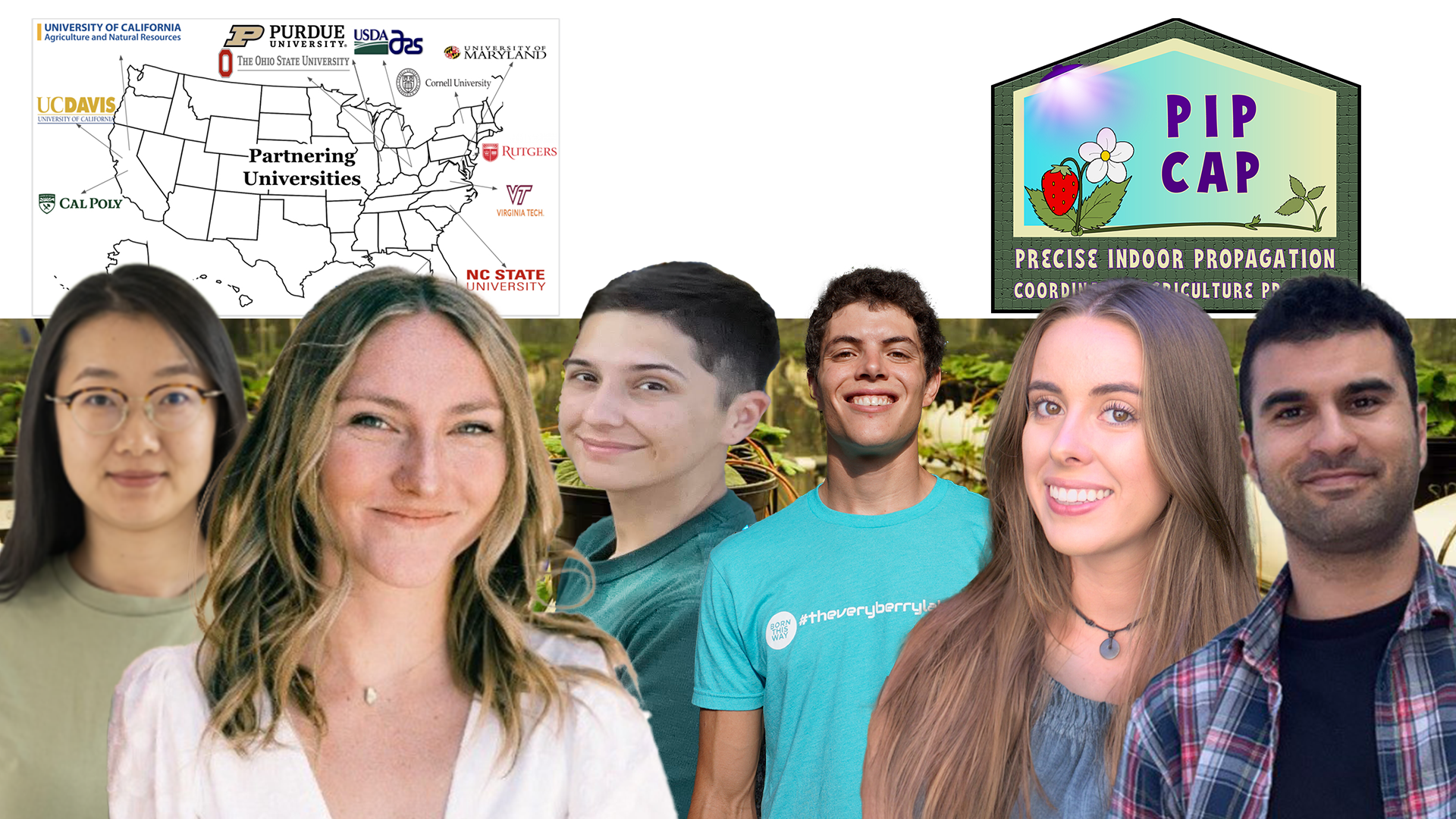 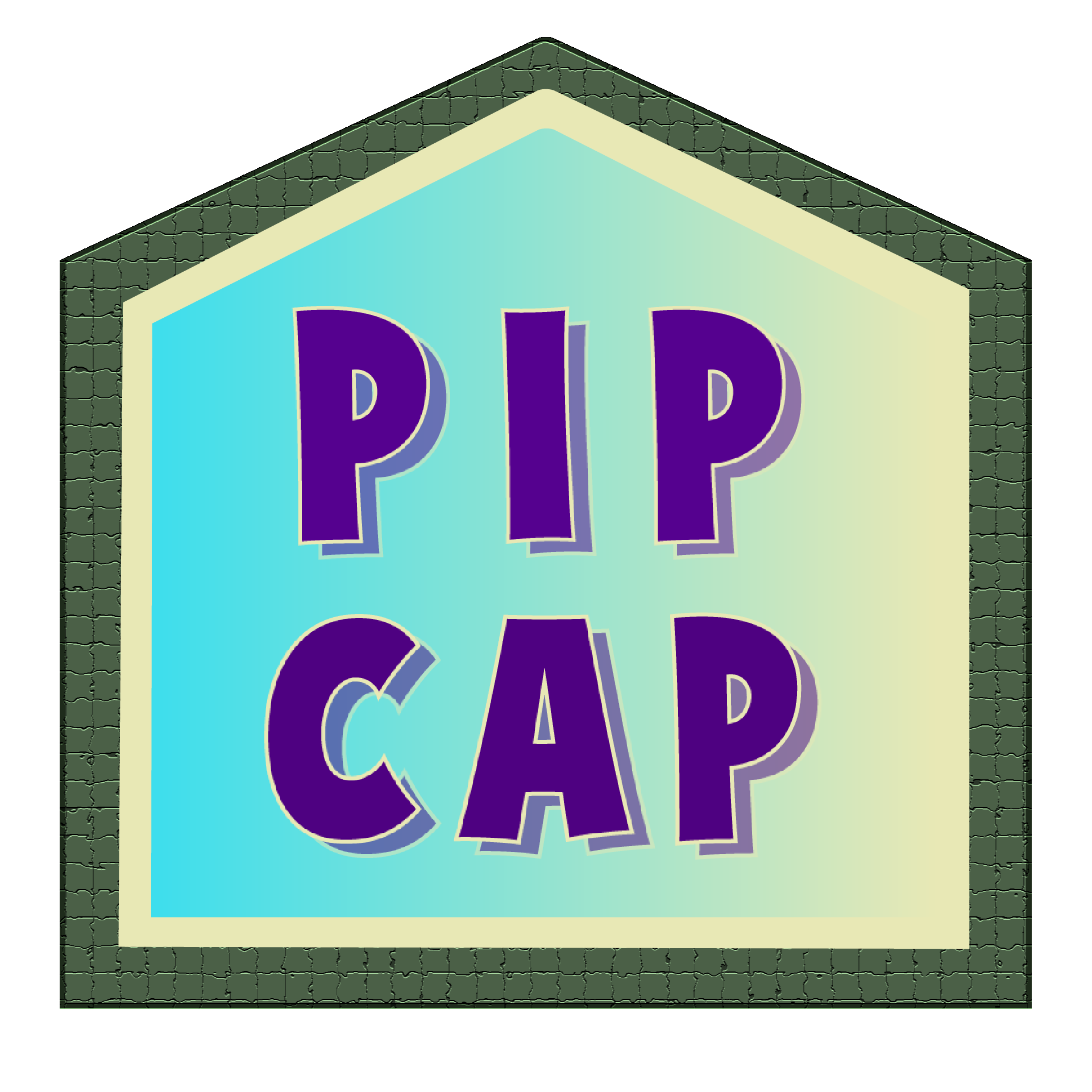 [Speaker Notes: All objective points: 
1.  6.1.e Regional and national field day
2.  6.4 Development of a student exchange program (I can help you with these slides if you would like me to)
3. 6.1.c Strawberry propagation guidelines and recommendations (Have not completed, extension bulletin) 
4. 6.1.f Development of Spanish outreach material (Upcoming)
5. 6.2 Development of an international conference on CE (Upcoming)
6. 6.3 In-service Train the Trainer education. (Unsure of this)

Alexa will focus 
7. 6.1.a Project  website and blog 
8. 6.1.b Newsletters and public relations 
9. 6.1.d Educational video series and webinars if necessary.]
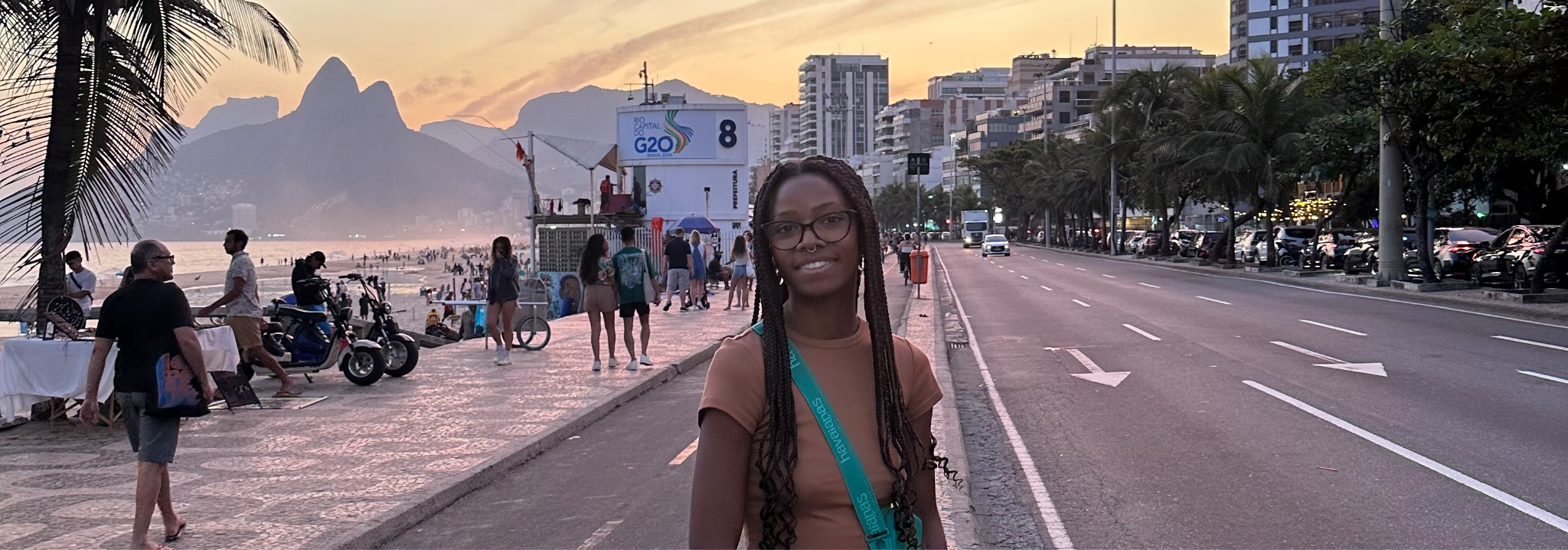 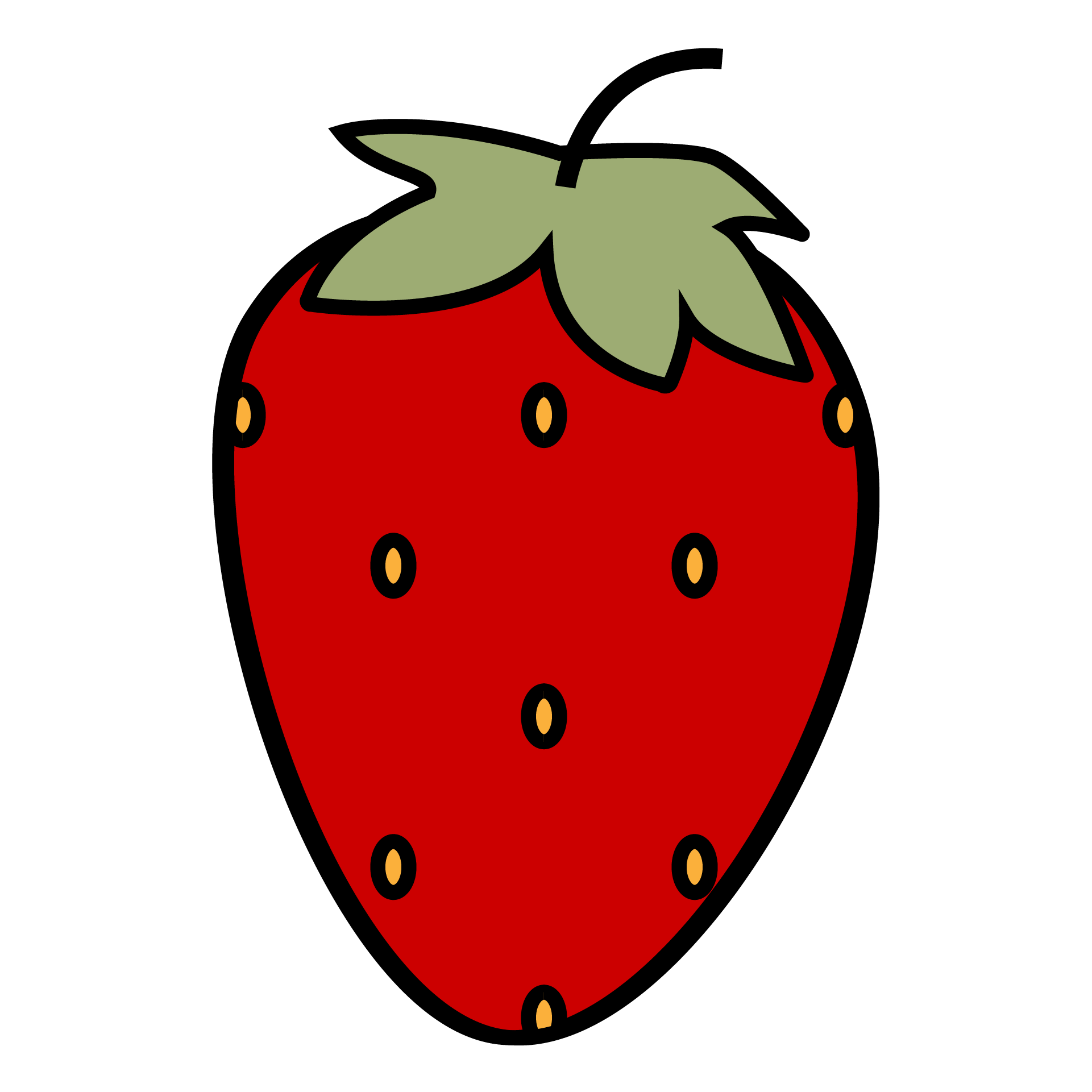 Team: Extension and Communication
Role: I make and do creative and communicative things for the project:
branding and illustrations
newsletters
annual meeting brochures
content creation
website management
public relations
Alexa Artis
About Me
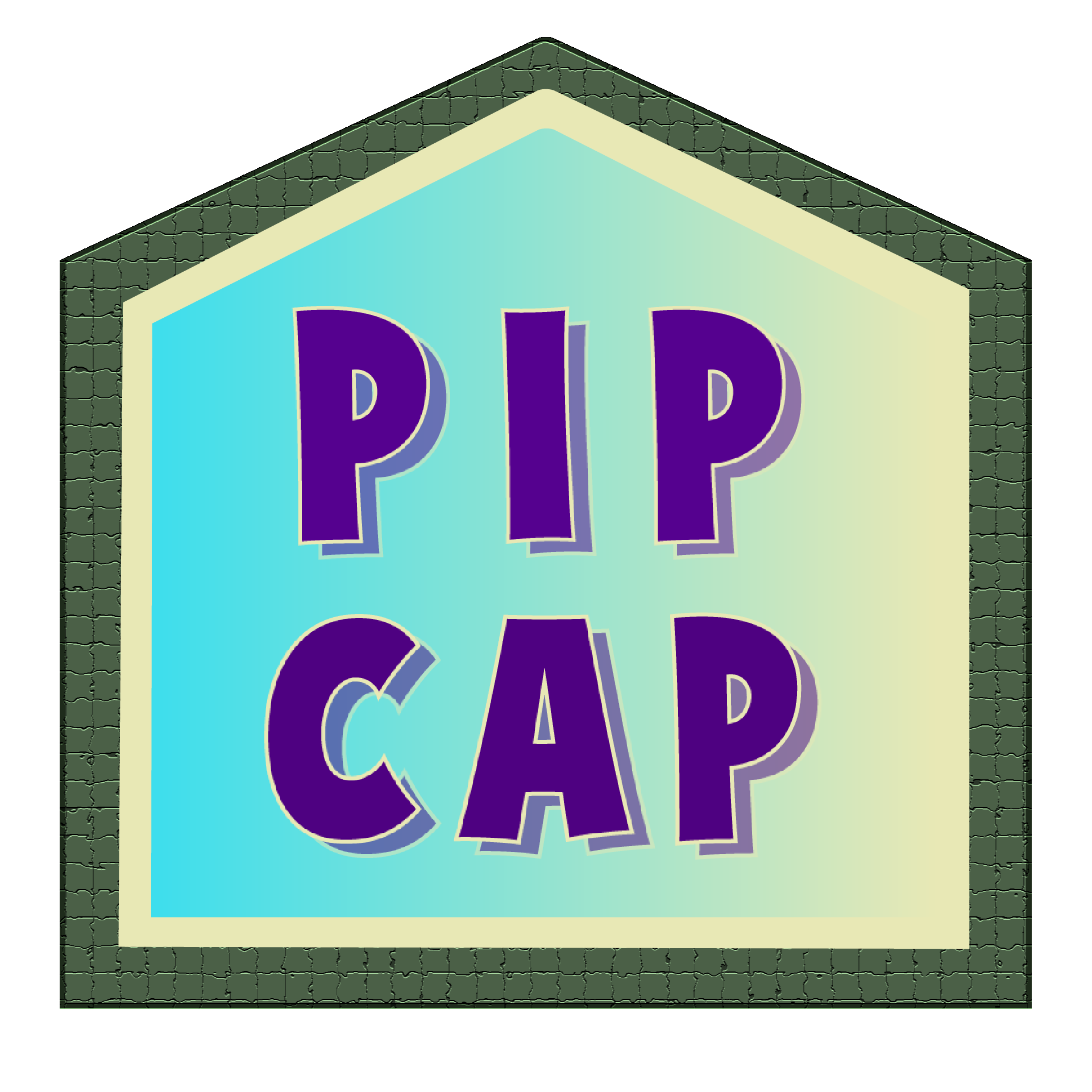 [Speaker Notes: Hi everyone!
If you don’t already know me I’m Alexa
You’ve probably seen me walking around taking lots of pictures and videos of everyone going on]
Objective overview
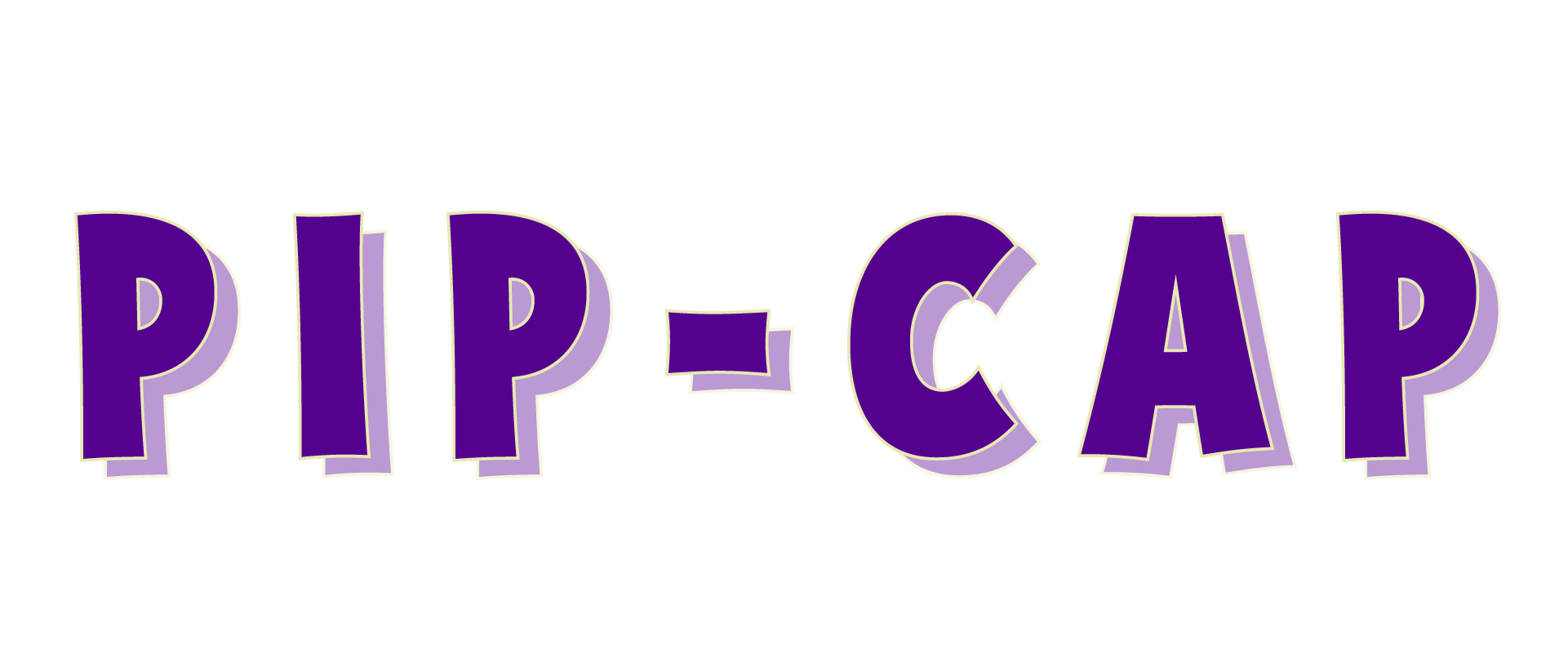 6.1.a Project website and blog 
6.1.b Newsletters and public relations 
6.1.c Strawberry propagation guidelines and recommendations
6.1.d Educational video series and webinars
6.1.e Regional and national field day
6.1.f Development of Spanish outreach material
6.2 Development of an international conference on CE
6.3 In-service Train the Trainer education
6.4 Development of a student exchange program
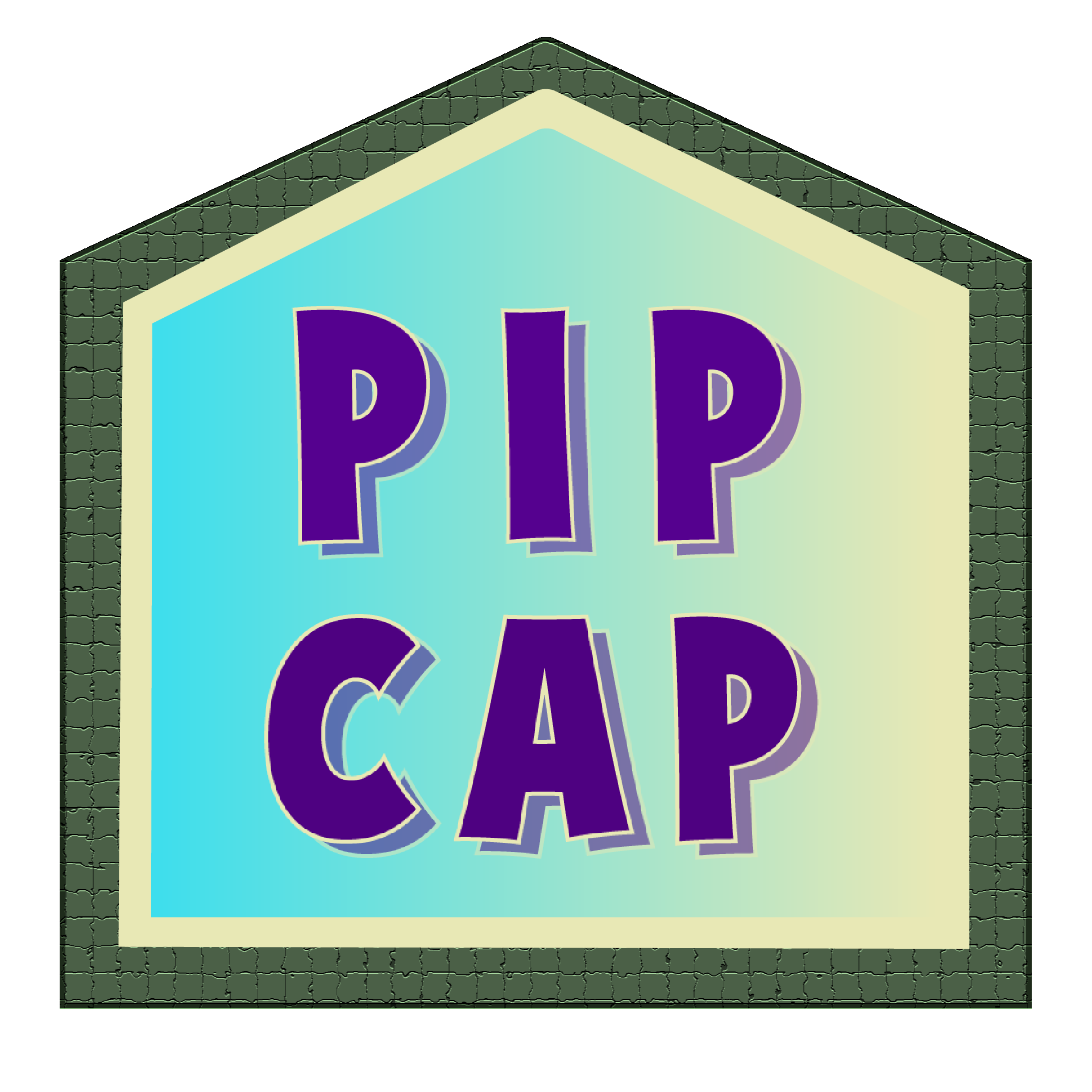 6.1.a Website and blog
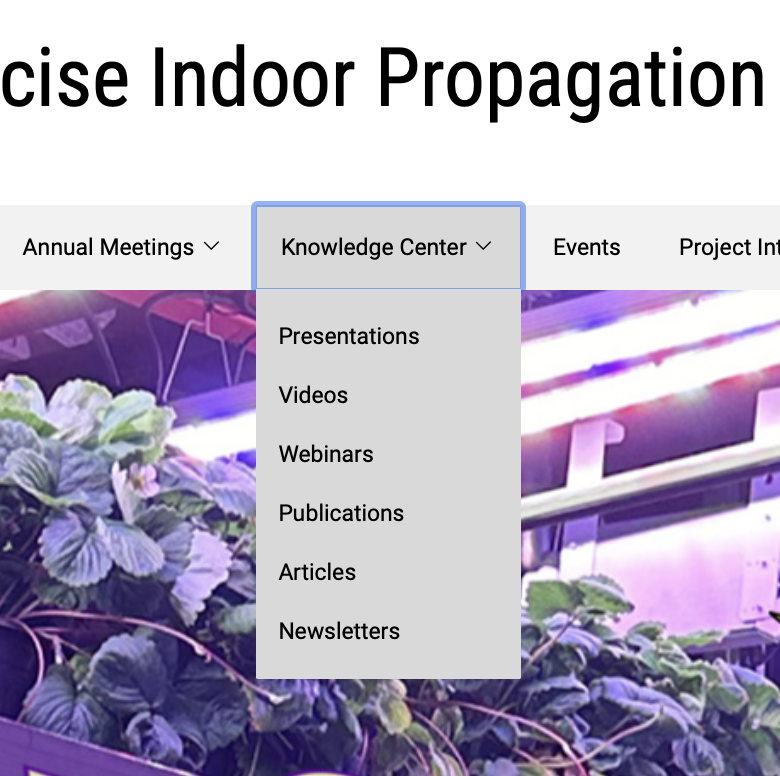 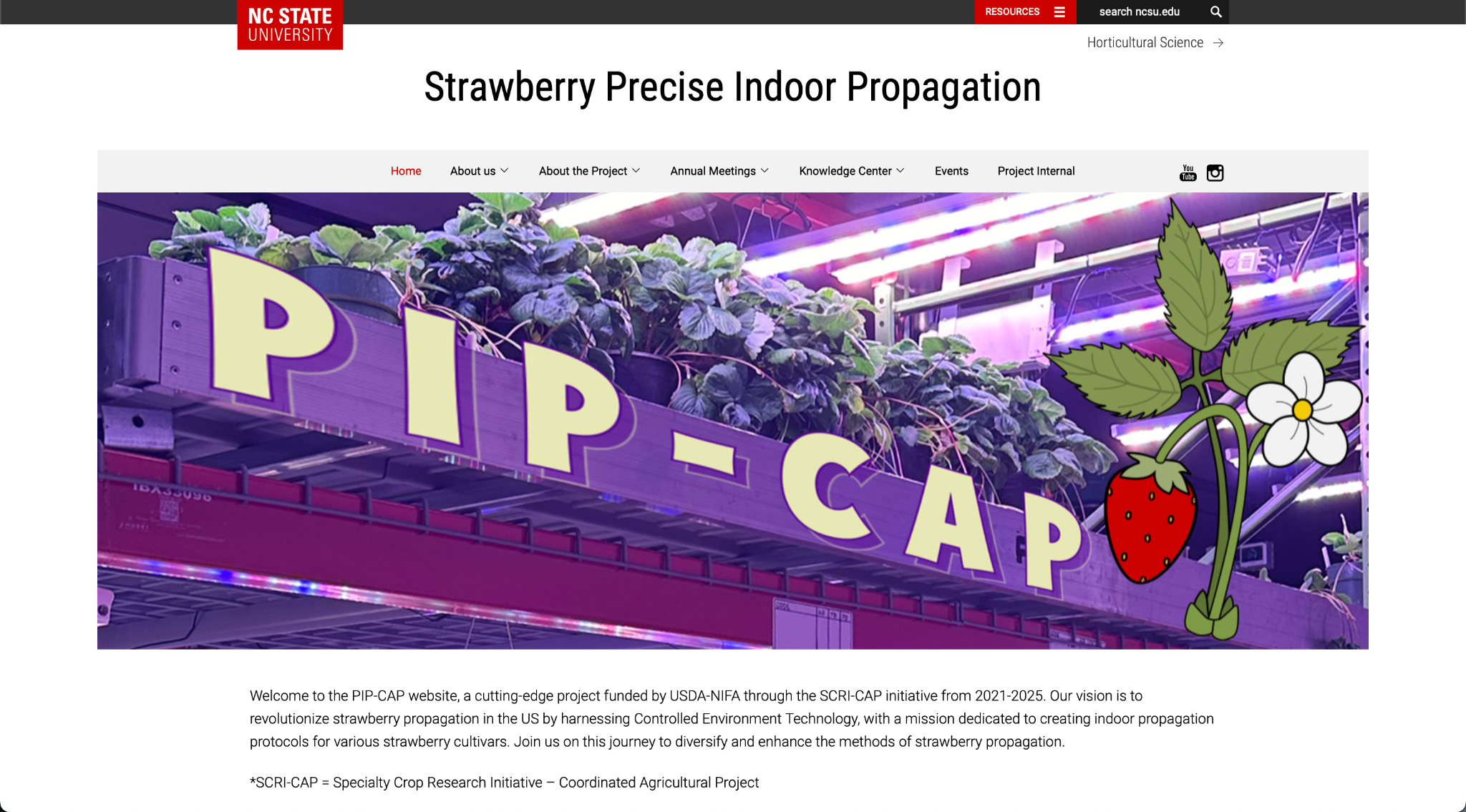 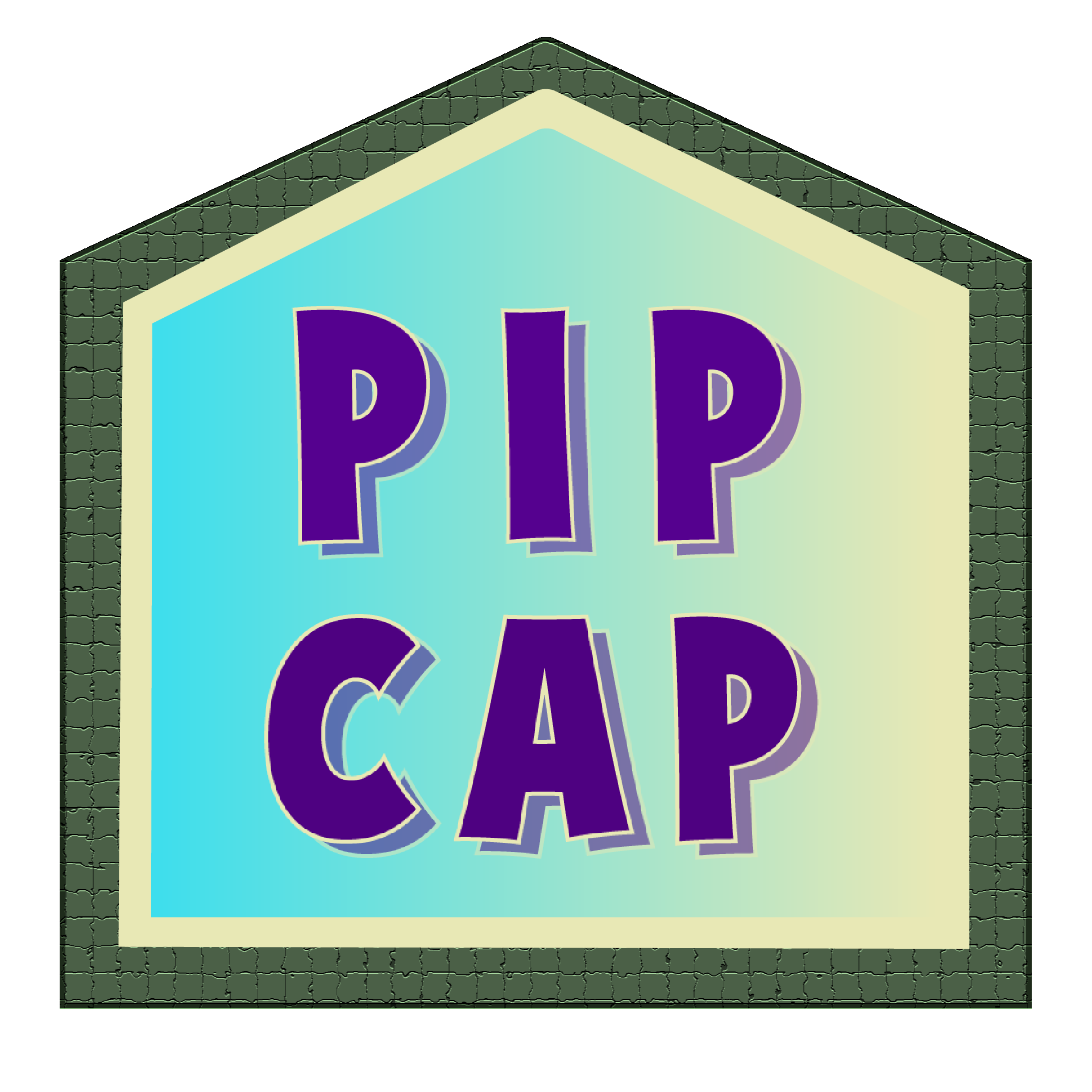 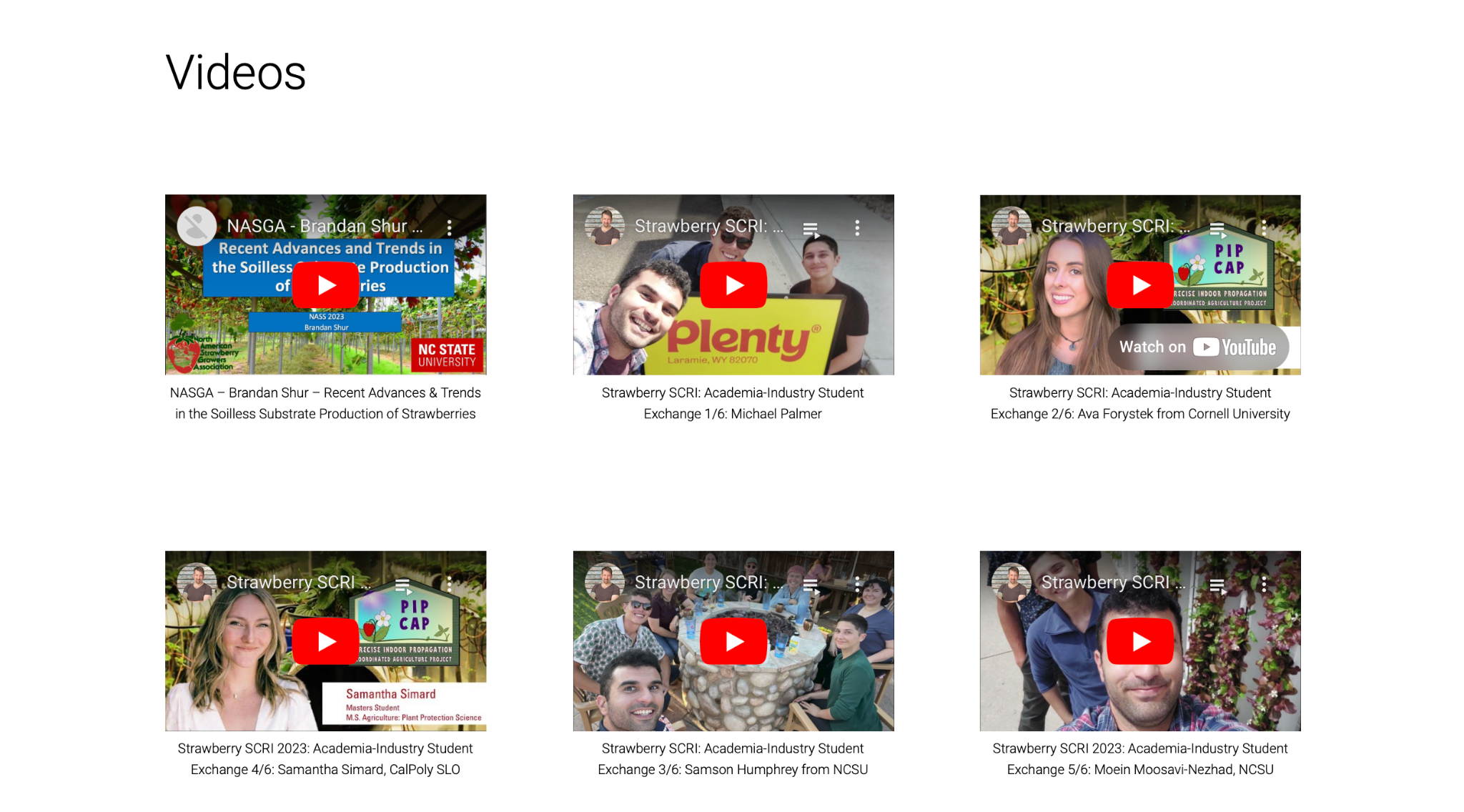 6.1.a Website and blog
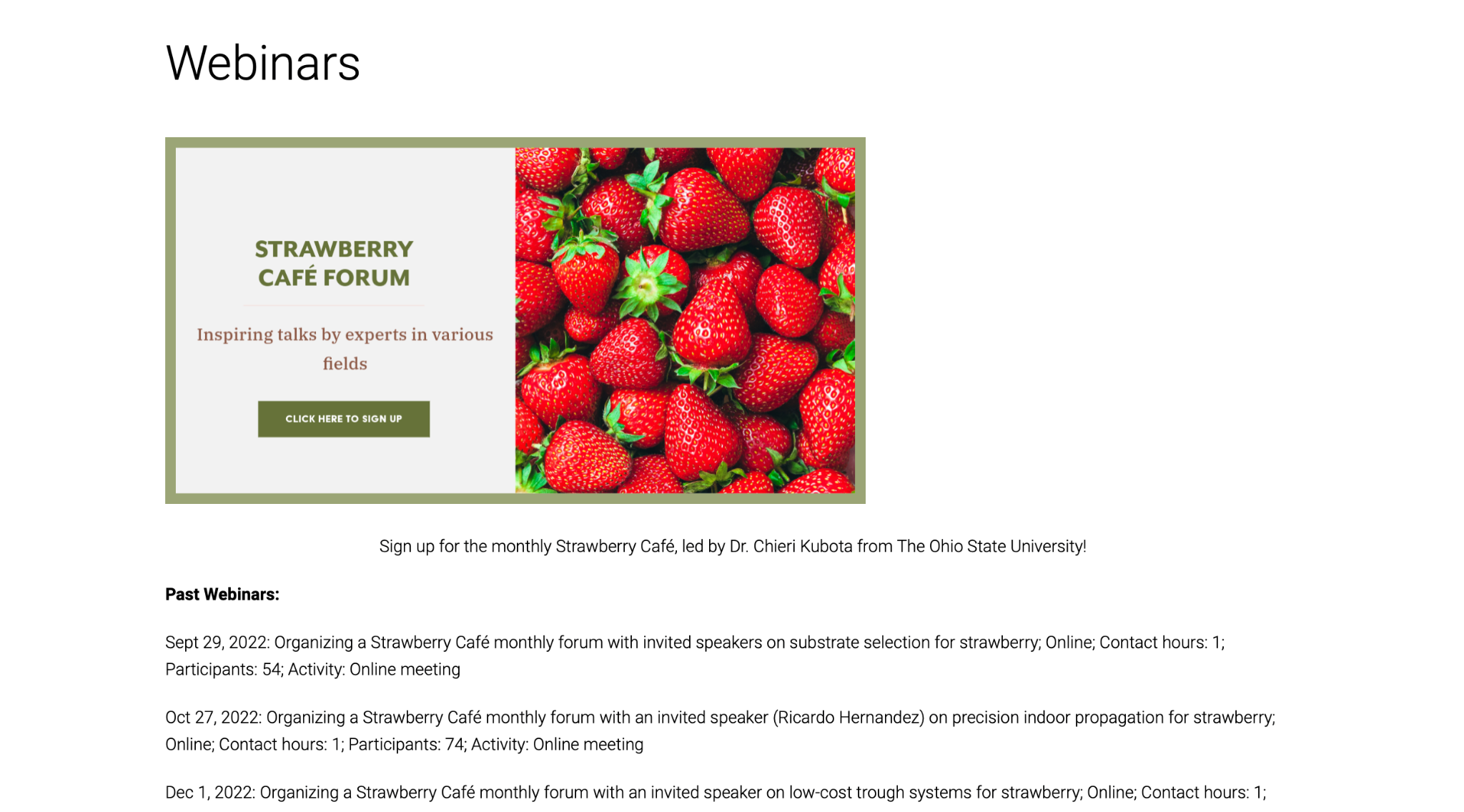 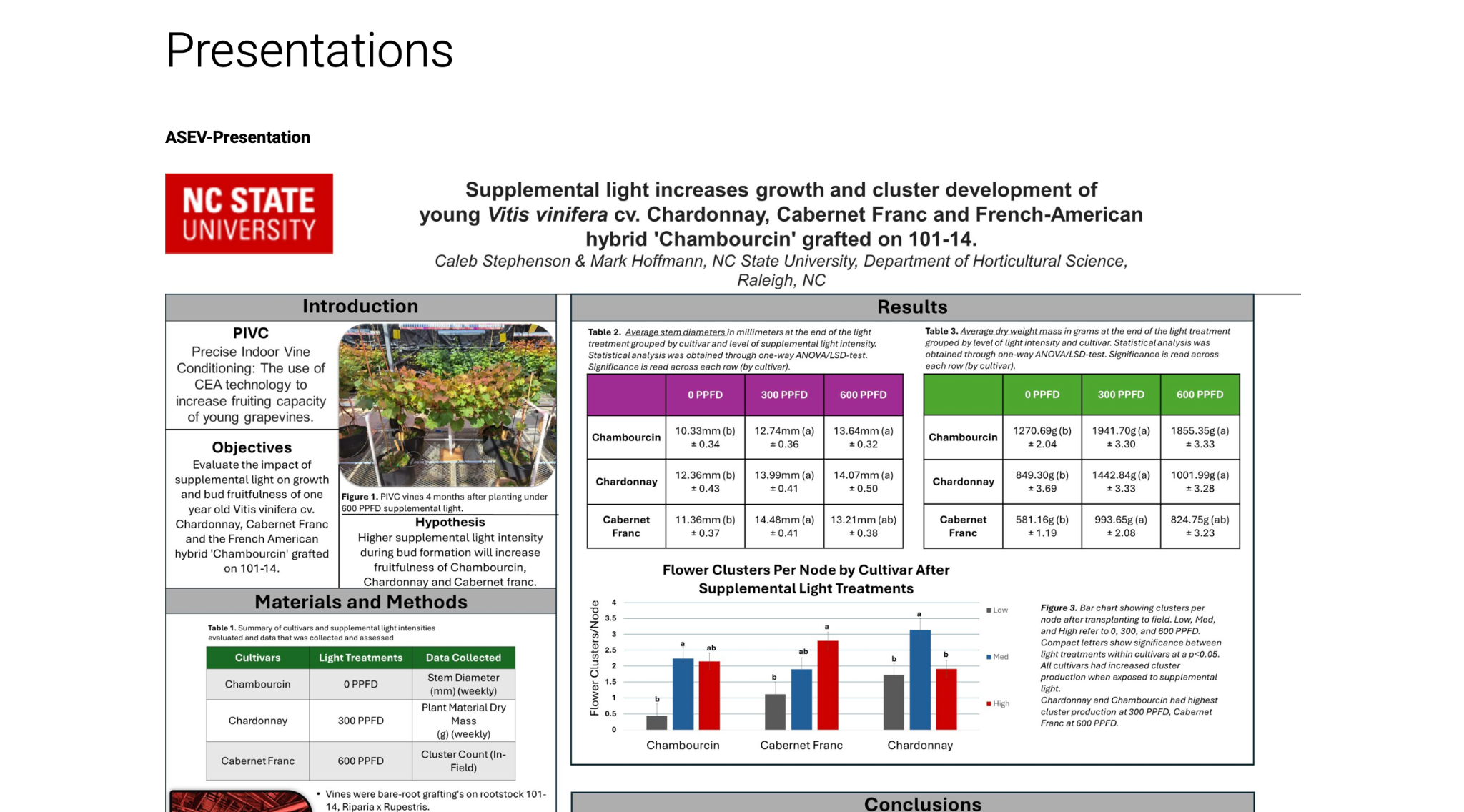 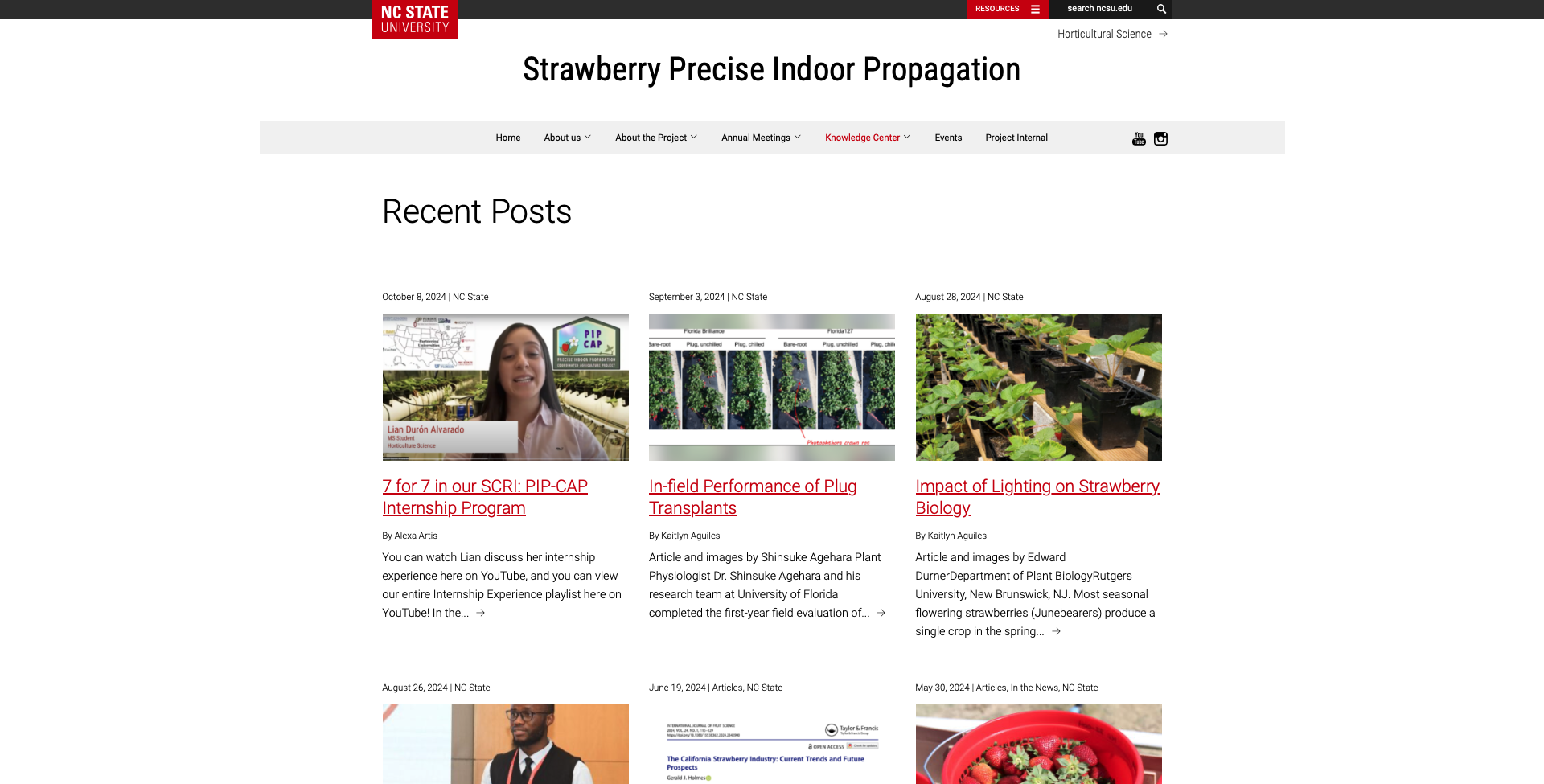 6.1.a Website and blog
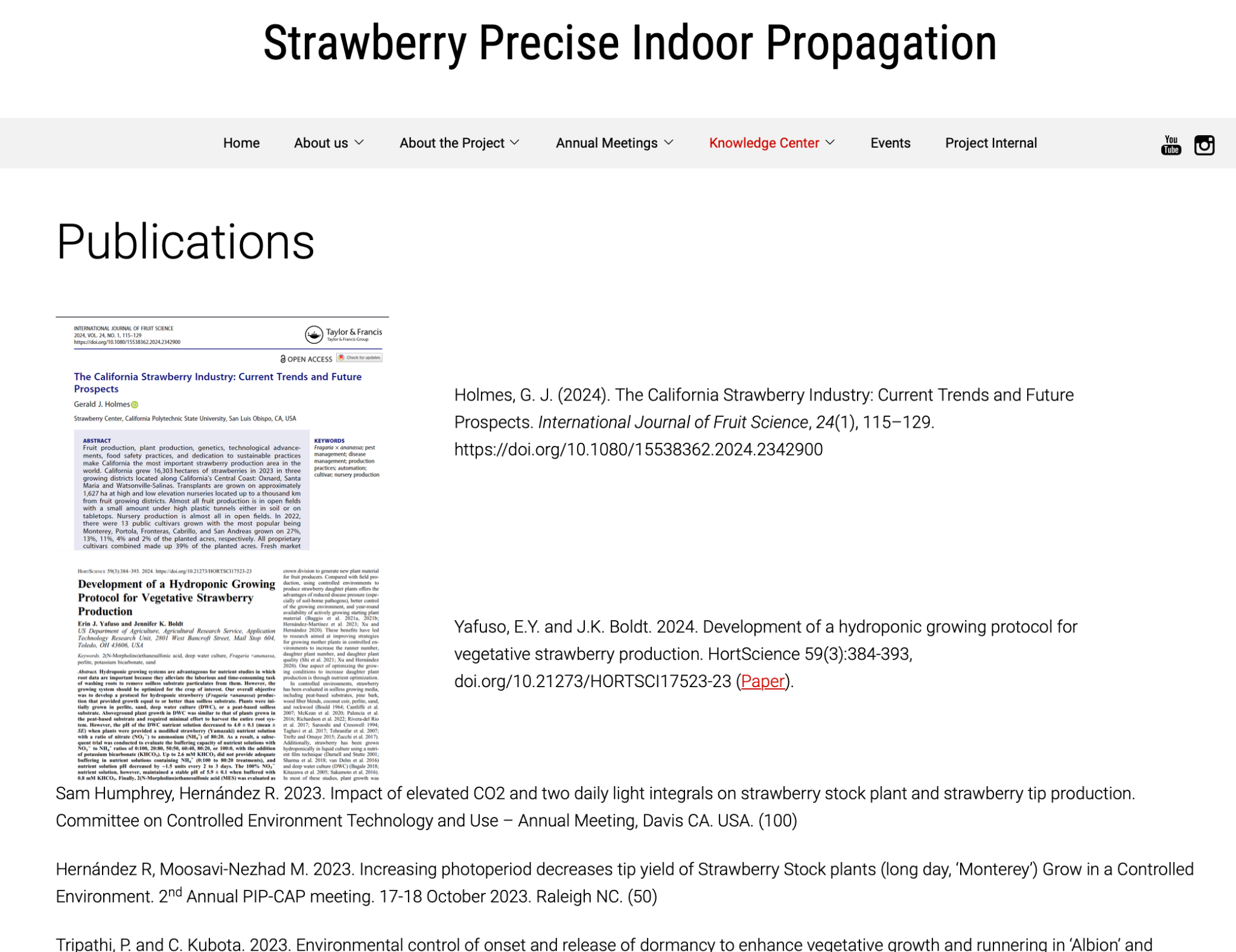 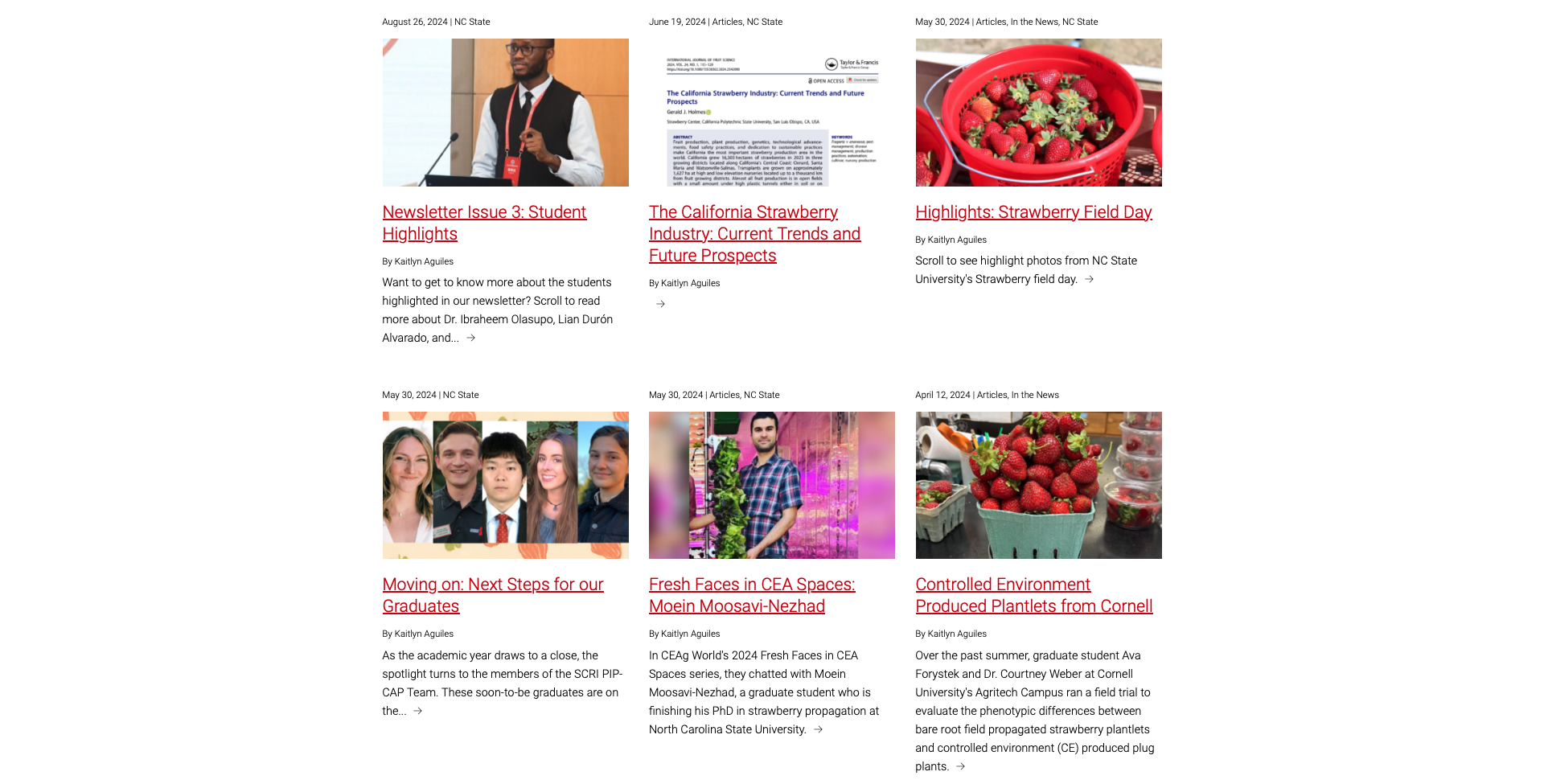 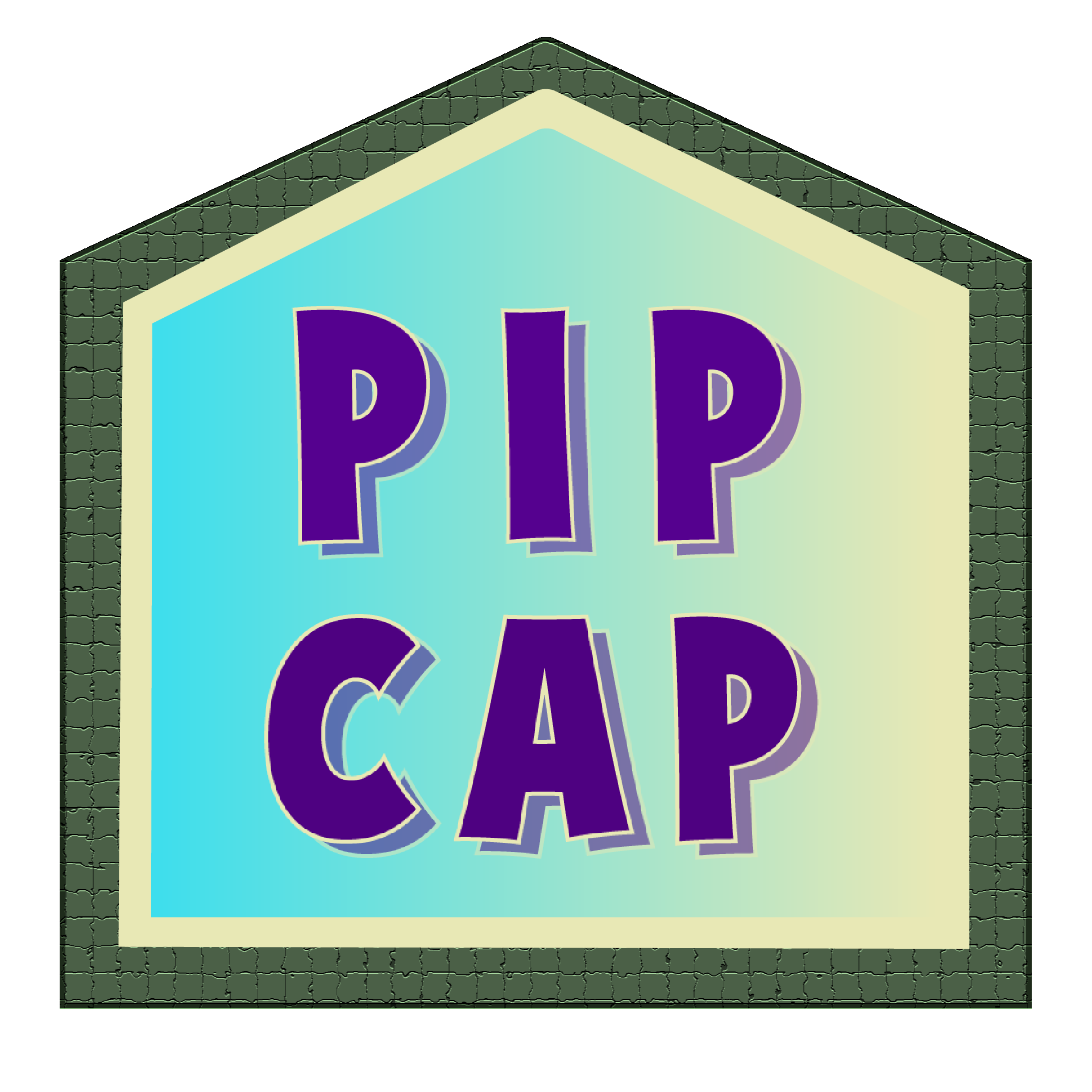 6.1.b Newsletters
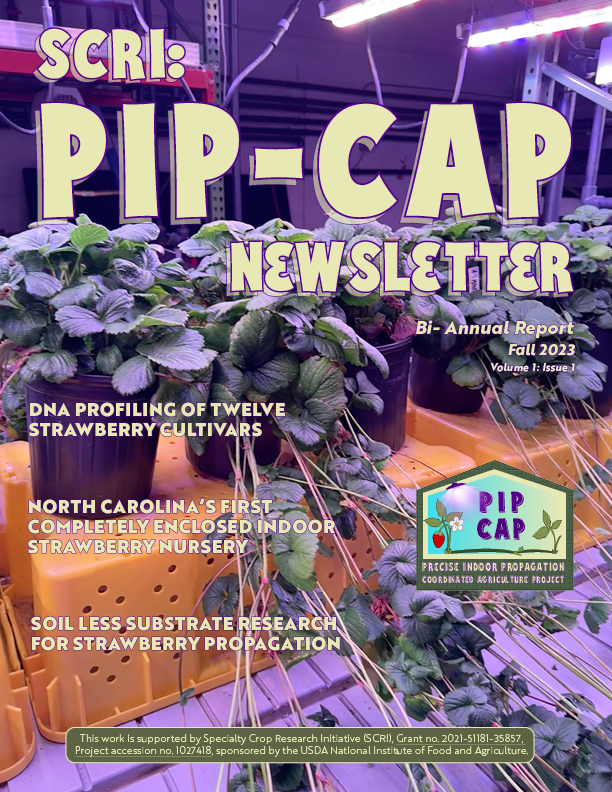 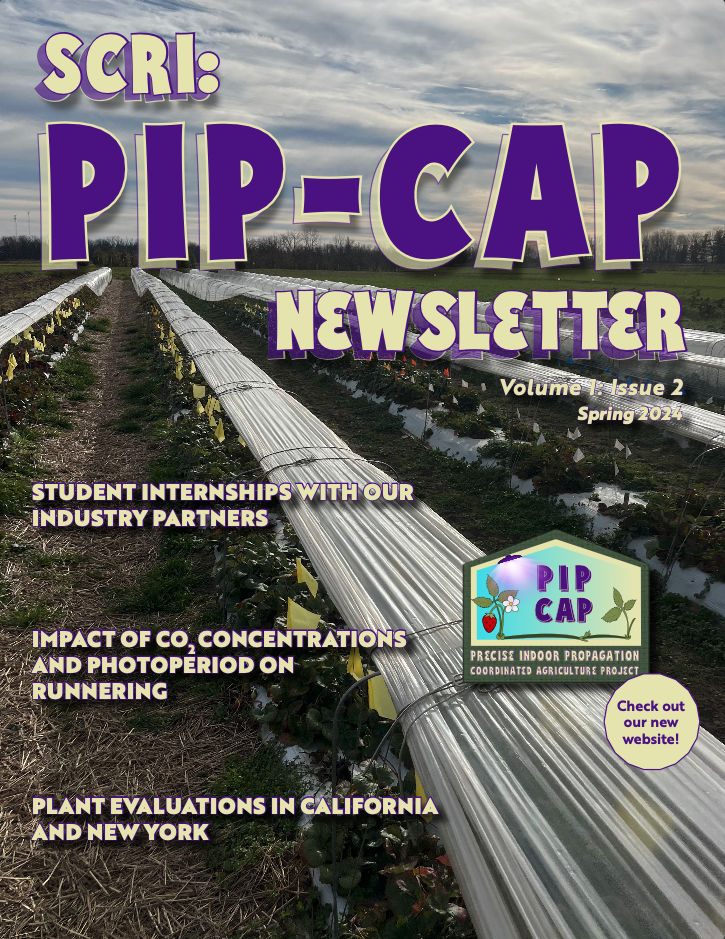 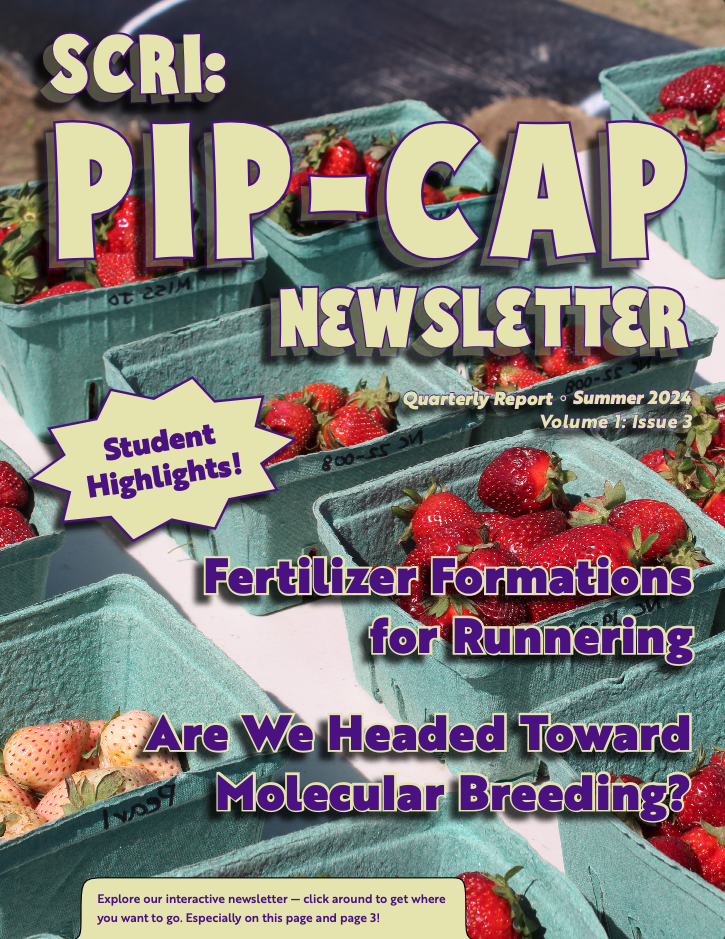 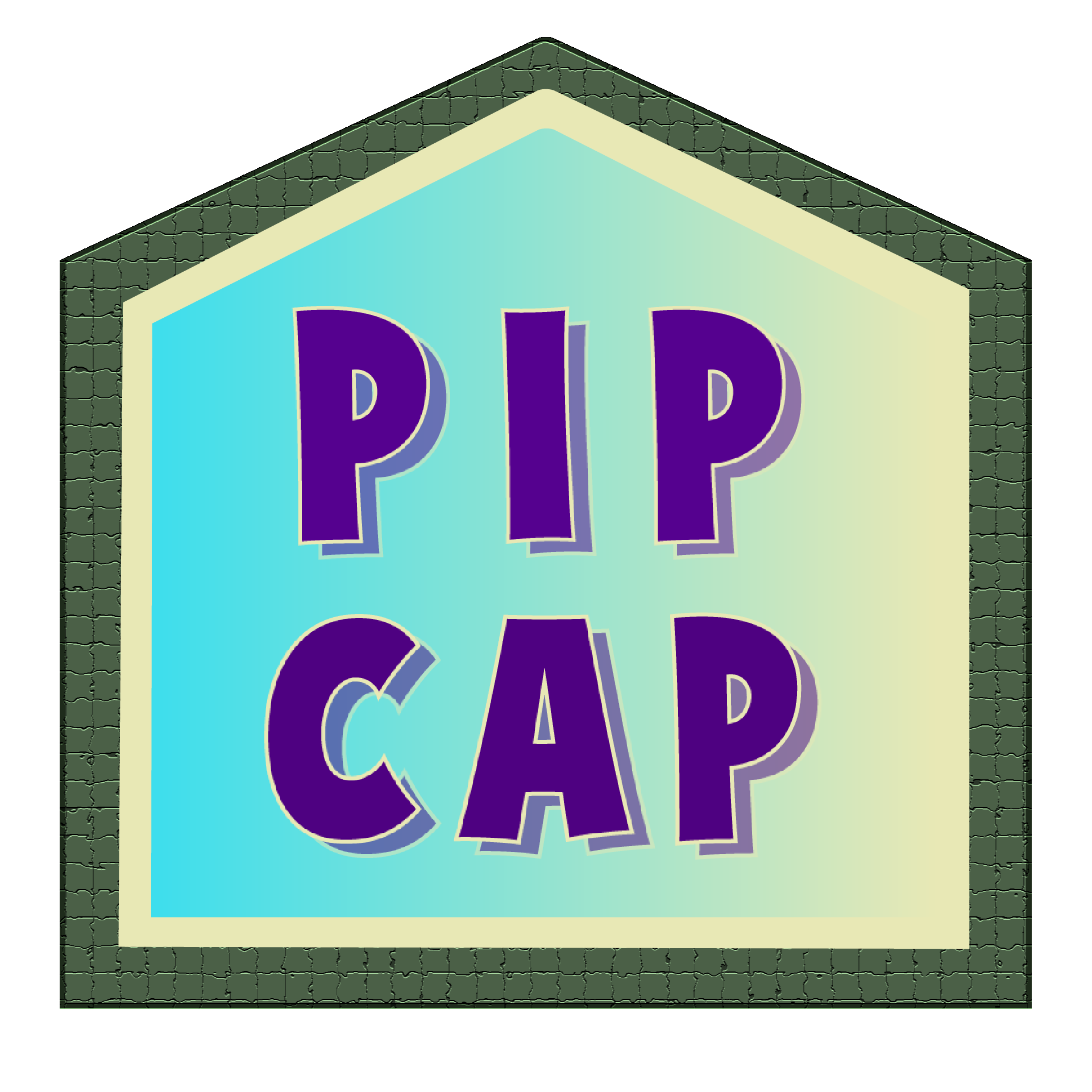 [Speaker Notes: Talk about newsletter and HLA as well as during the final stretch of the project, I will be reaching out to more outlets such as HortiDaily and x, y, z to increase awearness about our project’s findings and how it’s helpful for growers]
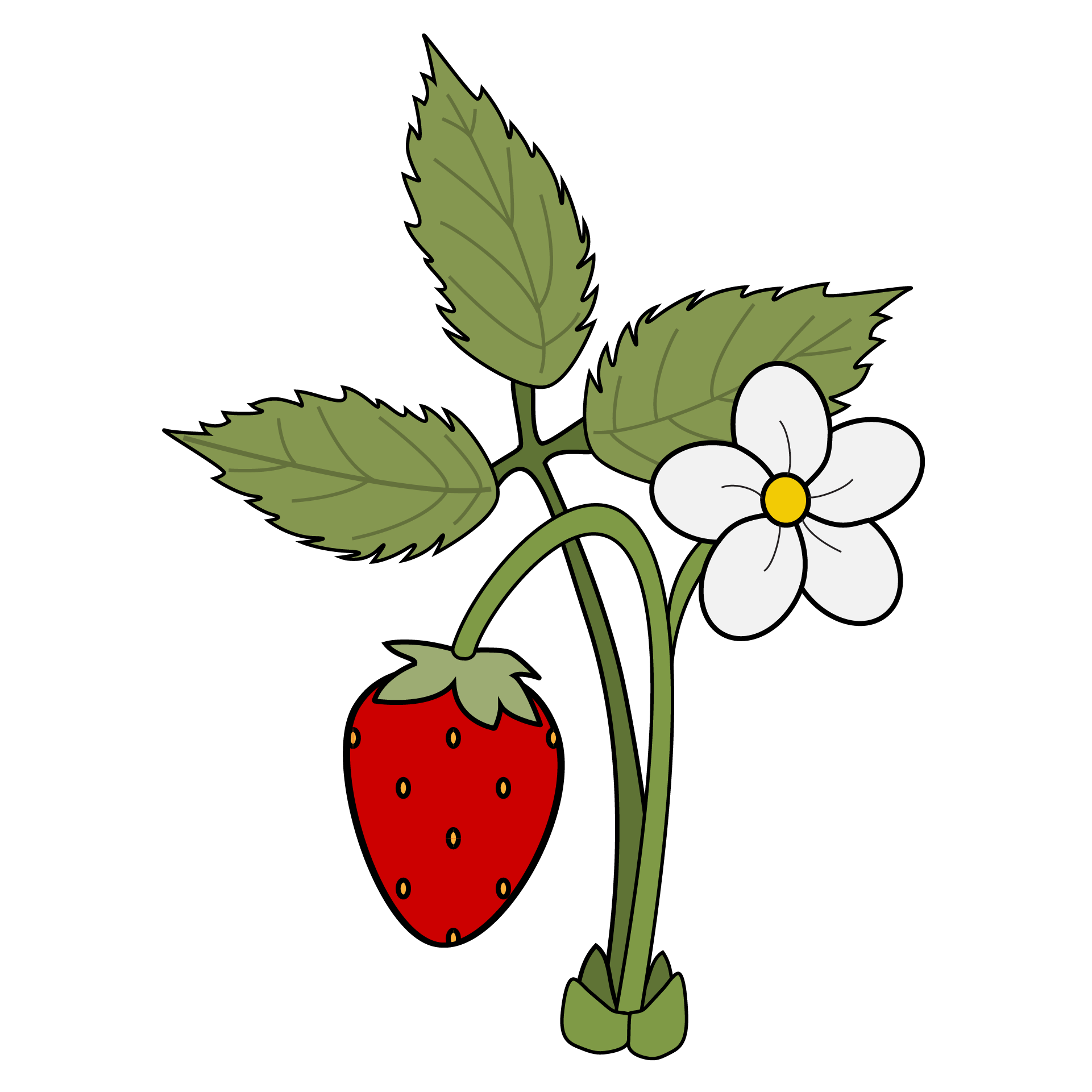 6.1.b Public Relations
Events:
Indiana Hort Conference
NCERA-101 conference
HLA Research Retreat (Purdue University)
New Jersey Agricultural Convention and Trade Show
New Jersey Vegetable Growers Meeting
Mid-Atlantic Fruit and Vegetable Convention
2023 and 2024 Southeastern Strawberry Expo
North American Strawberry Symposium
North American Raspberry and Blackberry Annual Conference
Cultivate
American Society for Horticultural Science
Greenhouse Strawberry School Online
NASGA and Brian’s video
Annual Meeting 3!
Features:
Inside Grower - Sam
Lian’s internship video was featured in HLA Happenings at Purdue University
On Facebook: Virginia Tech. Small Fruit Program at Hampton Roads AREC made a post about harvesting
Numerous LinkedIn posts
15 articles on the PIP-CAP blog
Urban Ag News - Brandan
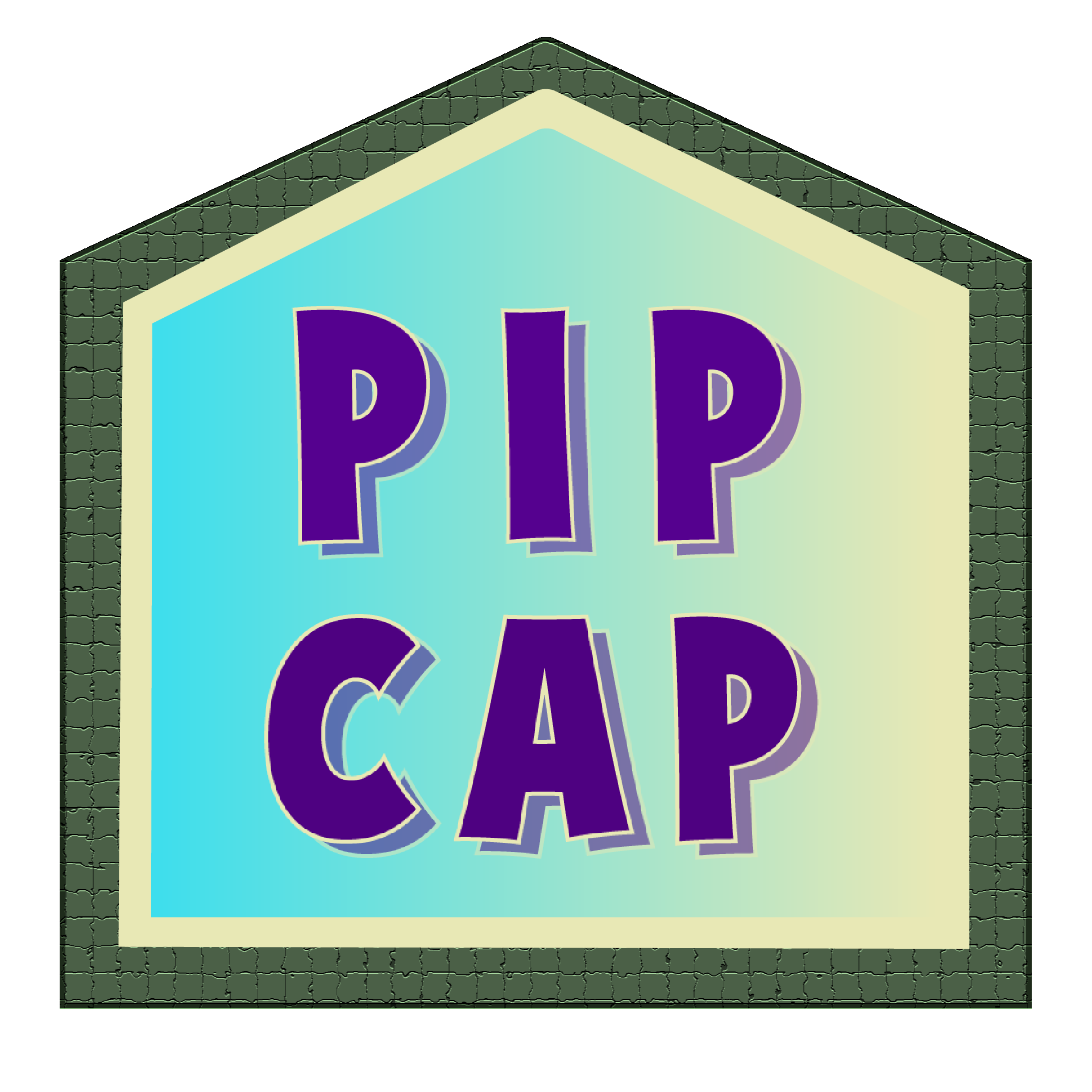 6.1.d Educational video series and webinars
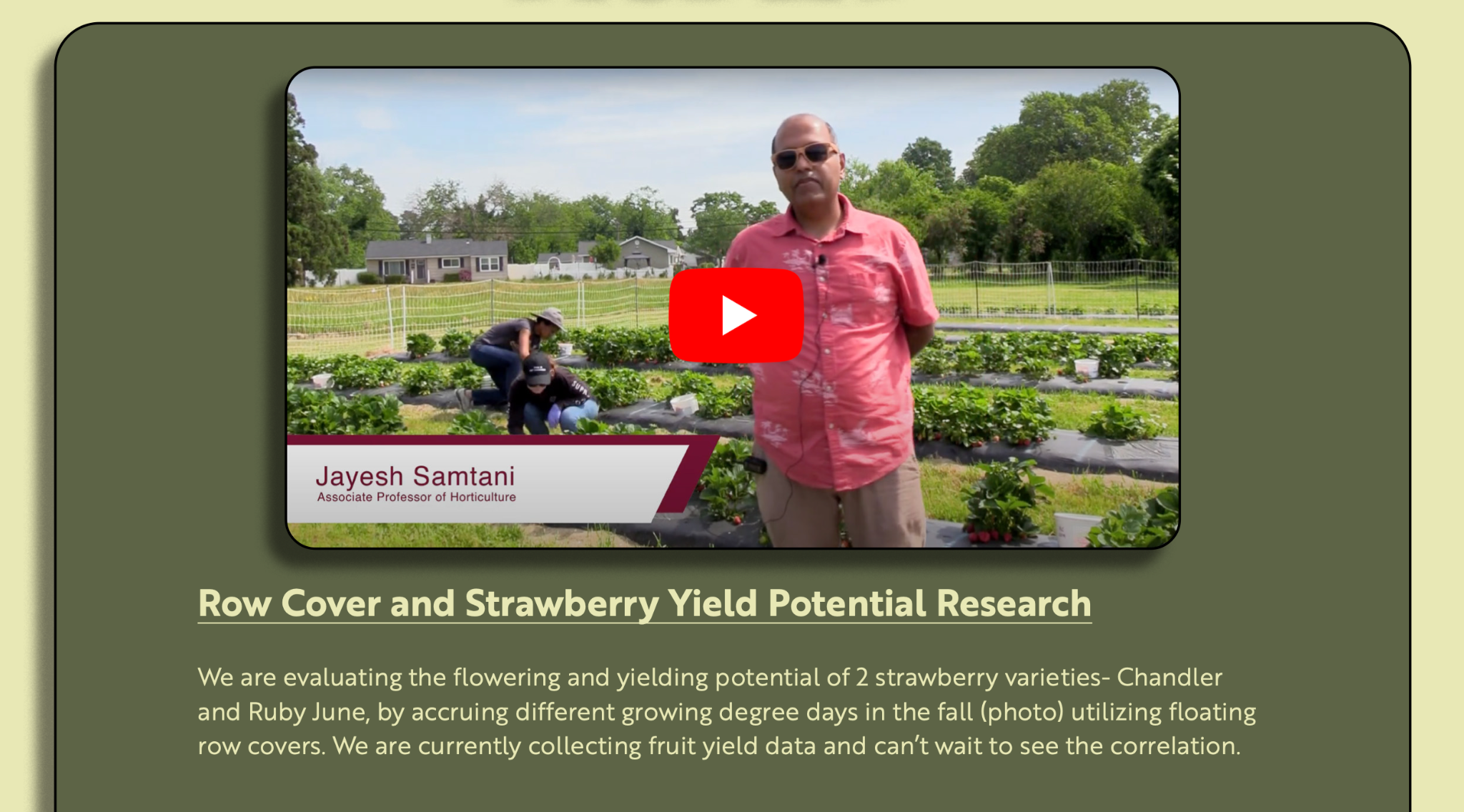 2024 Greenhouse Strawberry School
9 previous webinars (2022-2023) reaching over 500 people in total
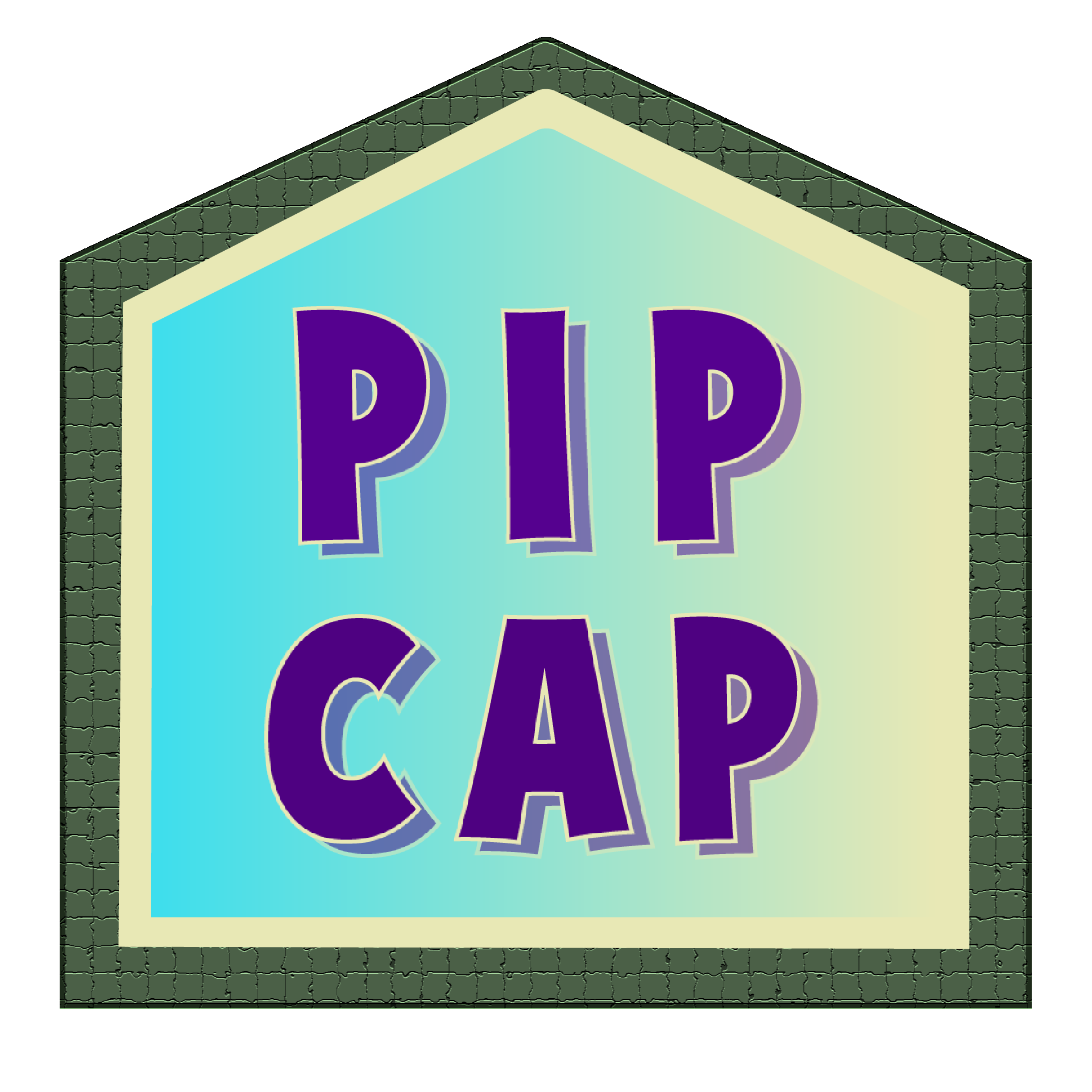 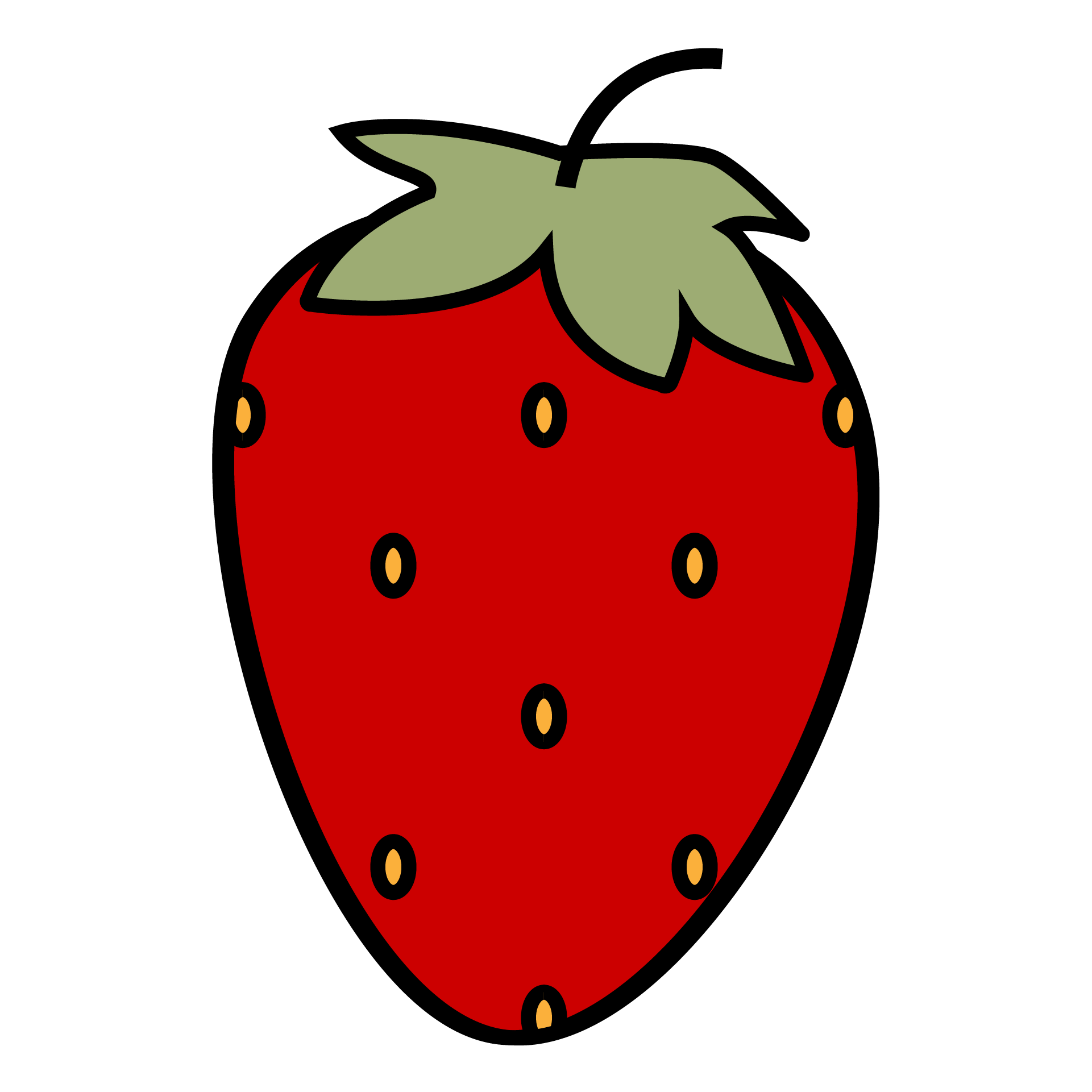 More PR
Spring newsletter
upcoming
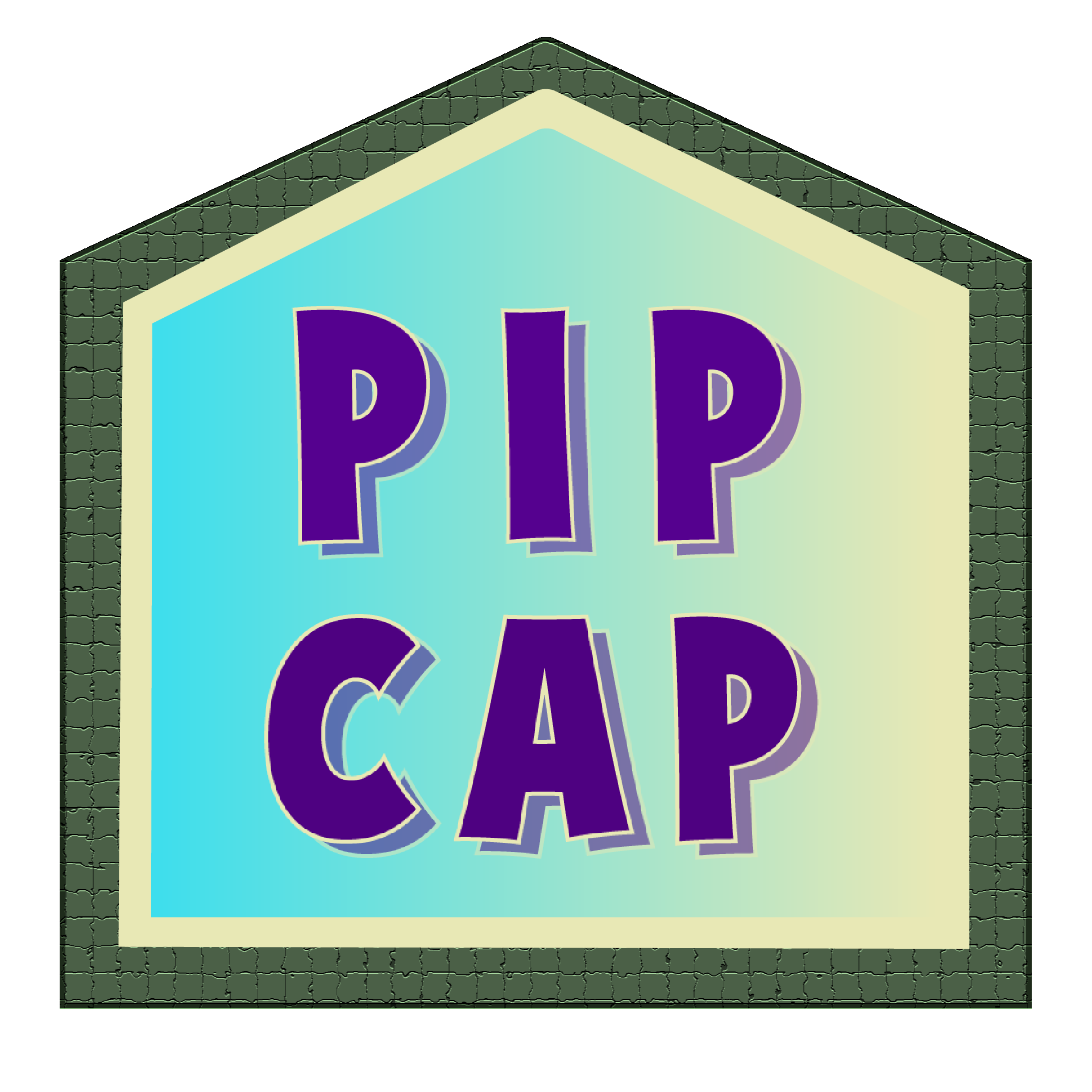 [Speaker Notes: Hi everyone!
If you don’t already know me I’m Alexa
You’ve probably seen me walking around taking lots of pictures and videos of everyone going on]
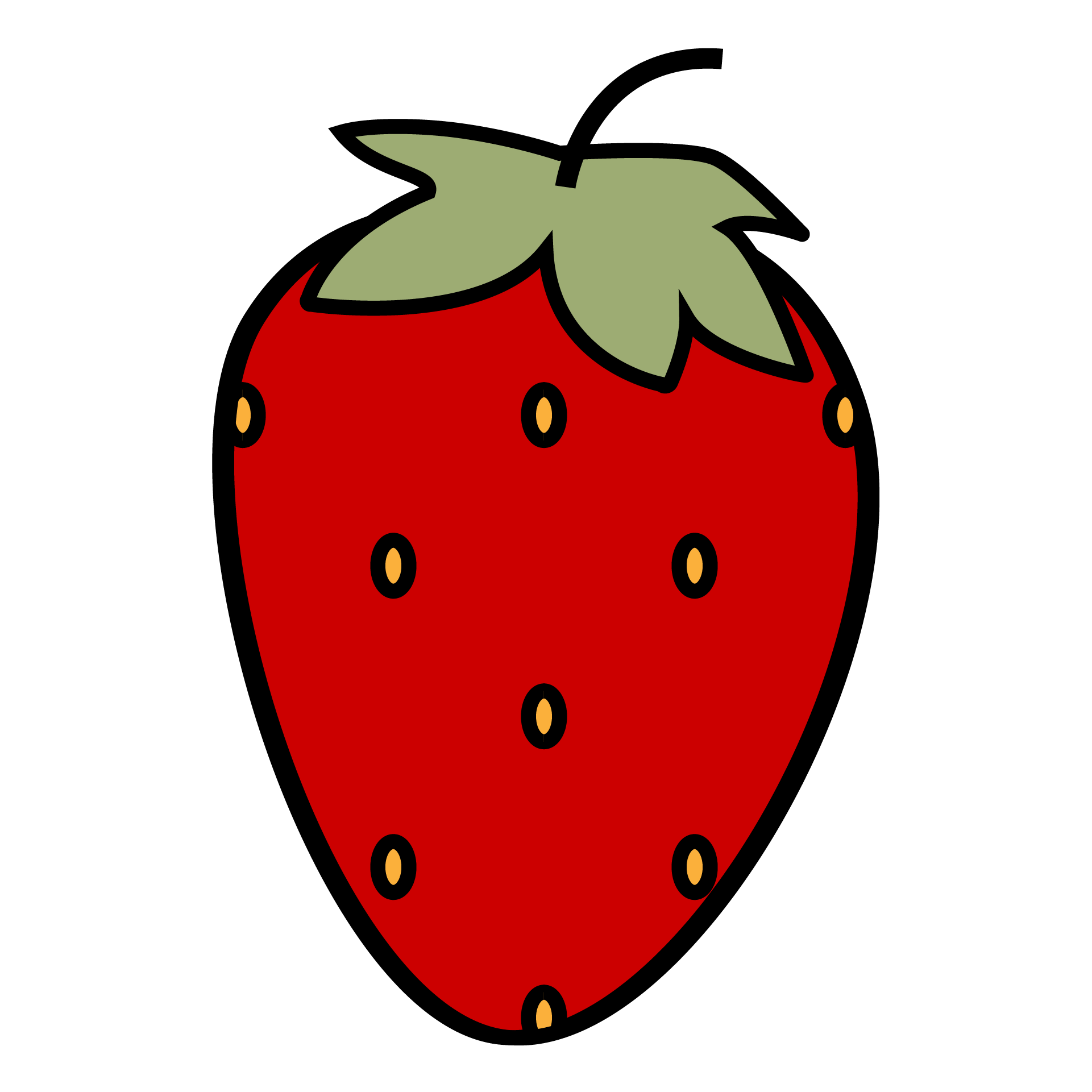 Thank you so much to everyone who has submitted an article or photo or video or who sat for an interview with me. & Thank you to anyone who is involved in the project in any capacity!
Thank you
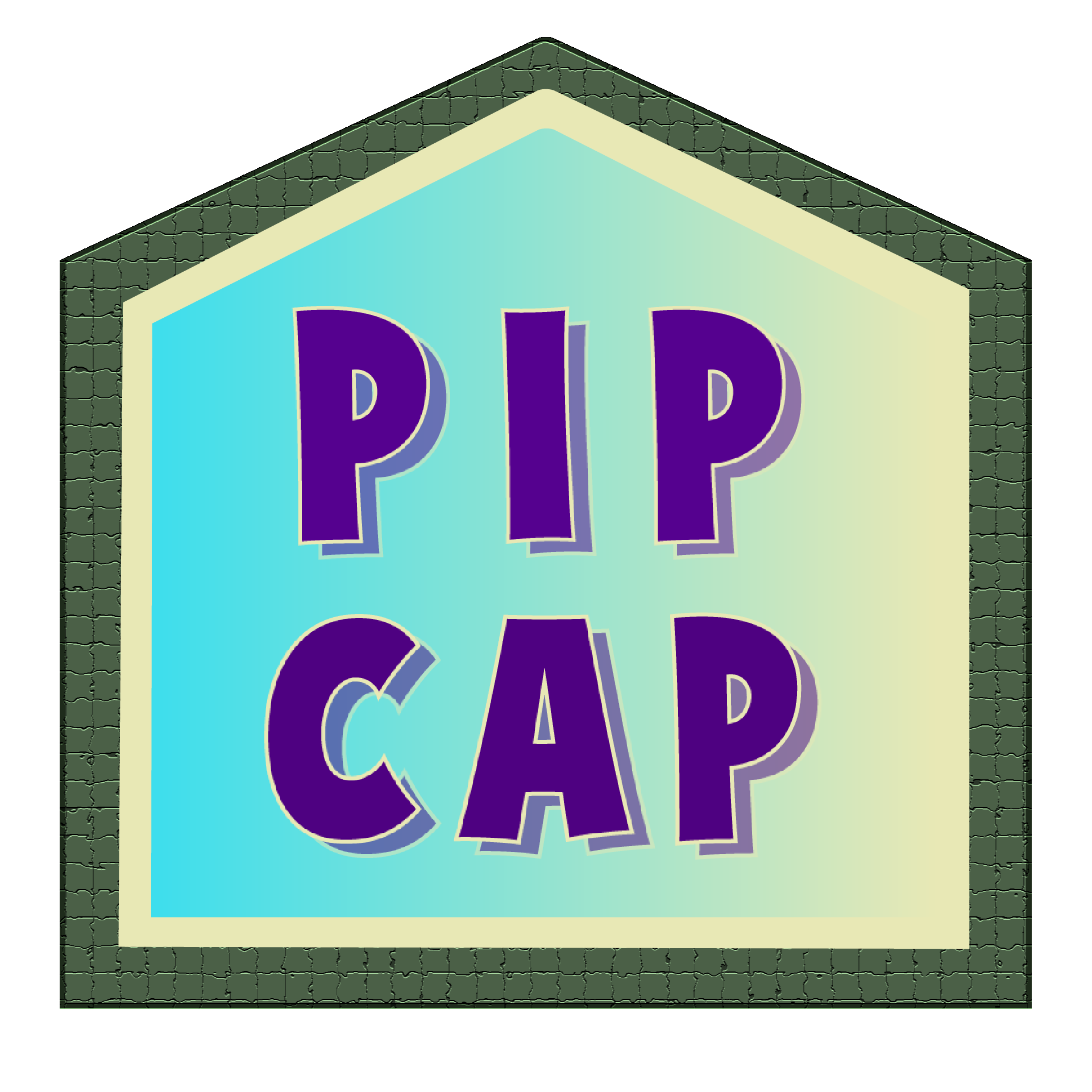 [Speaker Notes: Hi everyone!
If you don’t already know me I’m Alexa
You’ve probably seen me walking around taking lots of pictures and videos of everyone going on]